Introducing Windows Server 2008 R2
Overview
[Speaker Notes: Title: Windows Server 2008 R2
 
This presentation provides an overview of the new features in Microsoft Windows Server 2008 R2 for the Technical Decision Maker audience.]
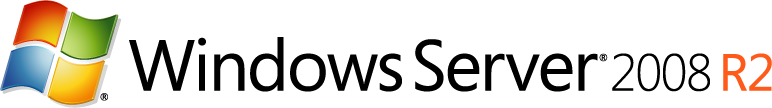 Technology Investment Areas
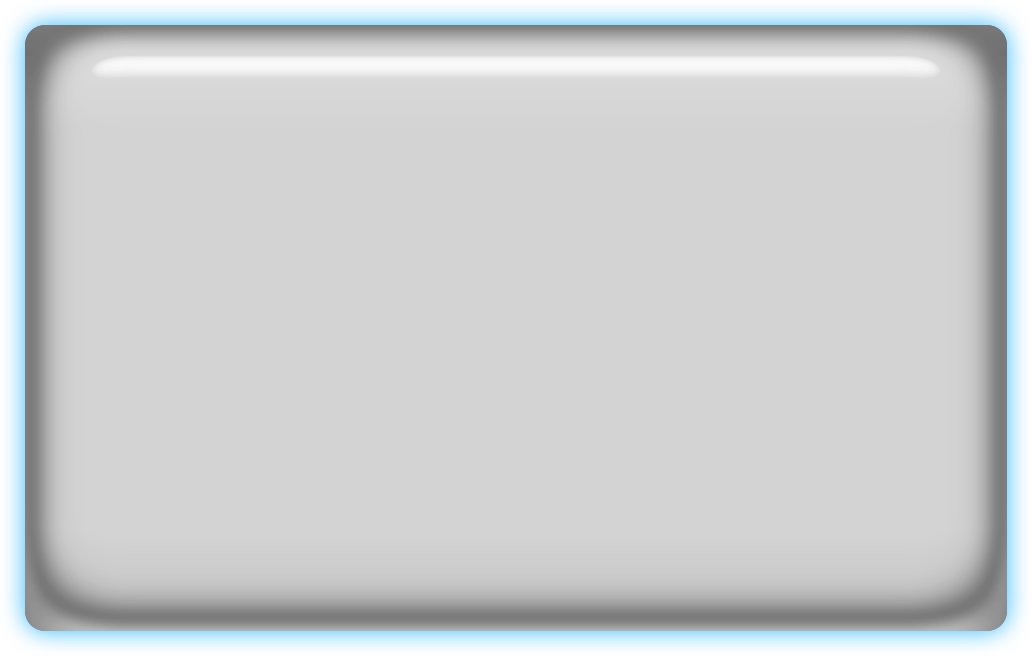 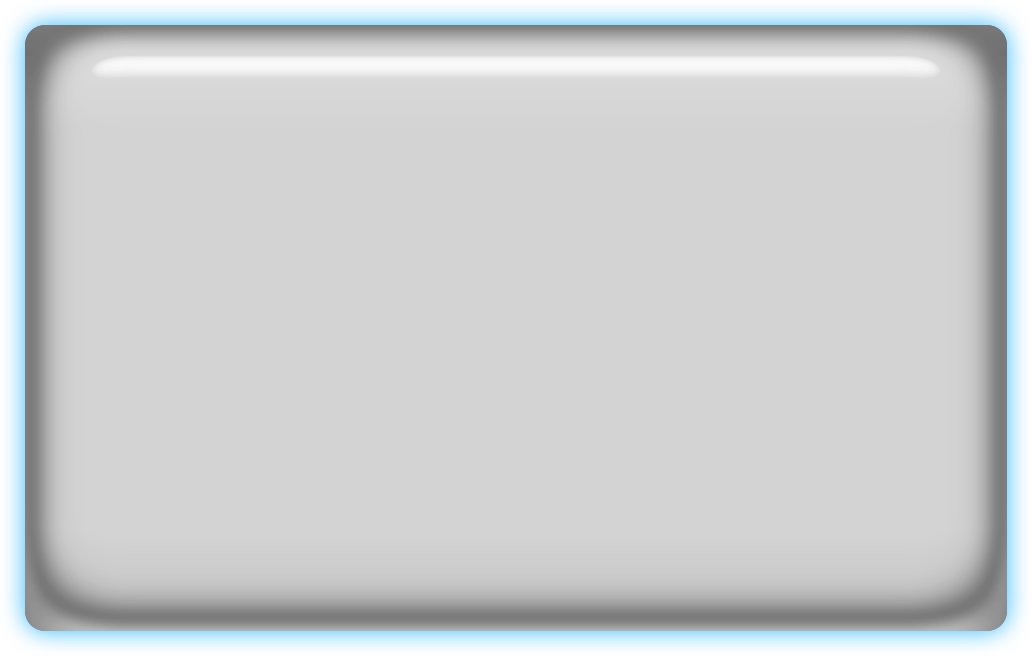 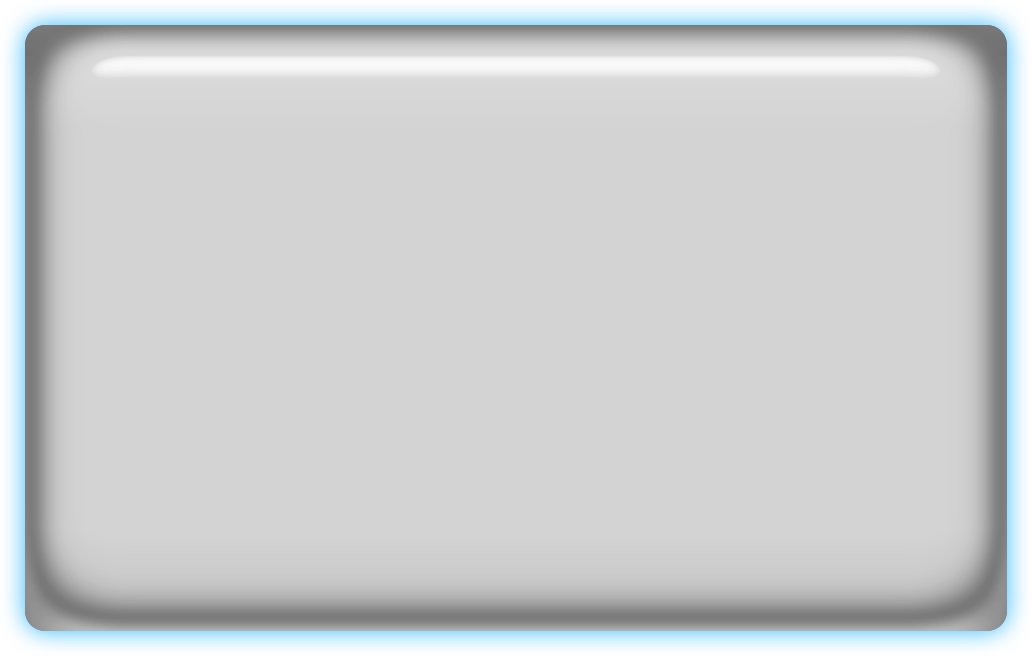 Virtualization
Management
Web
Hyper-V with Live Migration

Hot Add/Remove VM Storage

Remote Desktop Services
Power Management

PowerShell 2.0

AD Administrative Center

Best Practices Analyzer
IIS 7.5

ASP .NET on Server Core

Web Management

Web Publishing
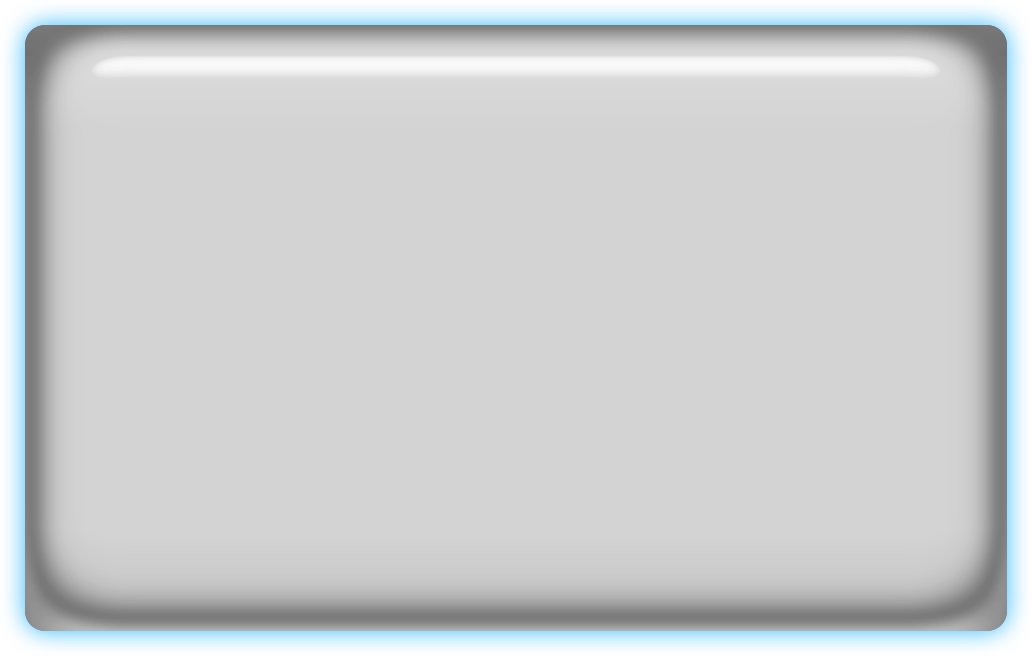 Solid Foundation for Enterprise Workloads
Scalability and Reliability
Better Together with Windows 7
>64 Core Support
Componentization
DirectAccess ™
BranchCache ™
Enhanced Group Policies 
Remote Desktop & App Connections
[Speaker Notes: Windows® Server® 2008 R2 is a release that builds on the Windows Server 2008 foundation.
It is an incremental release to Windows Server 2008 – and only the second time that Windows Client and Server releases are shipped simultaneously (Windows 2000 Server® was first). And while Windows 7 is available in both 32- and 64-bit versions, R2 is the first 64-bit only Server release.

Along with the focus and simultaneous client and server development, Microsoft concentrated on four key technology investment areas while building Windows Server 2008 R2. These include:

Virtualization and Consolidation – With the introduction of Live Migration, Windows Server 2008 R2 moves into a leadership position in the virtualization market. With the same feature portfolio as the competition available in Windows Server 2008 R2 out-of-box, the TCO argument for R2 over an additional third-party software purchase becomes a no-brainer. Live Migration allows administrators to migrate running virtual machines from one physical host to another in milliseconds, without connection loss or service interruption for connected users. This not only facilitates hardware maintenance and upgrades, manual failover, and the consolidation of workloads on fewer servers, but also (and more exciting) is the combination of Live Migration, Hyper-V and the rest of Windows Server 2008 R2. These technologies combine to allow administrators to monitor and manage their servers independent of hardware considerations for the most part. Only the integration of a virtualization and operating system environment allows this first step into cohesive utility computing, and Windows Server 2008 R2 is in the lead in this area. With a new Hyper-V on Windows Server 2008 R2, administrators will find updates to features like hardware assisted virtualization (EPT/NPT) and reduced virtualization overhead, you can achieve up to 50% higher consolidation ratios running virtual machines on equivalent hardware, as compared to Windows Server 2008.

While not a requirement for Live Migration, Windows Server 2008 R2’s introduction of Cluster Shared Volumes is definitely the way to go for shops with regular Live Migration operations on the horizon. Cluster Shared Volumes (CSV) enables access to files on a shared storage device from all nodes in a Failover Cluster at the same time.  This implementation provides several key advantages for managing Virtual Machines with Hyper-V, including consistent namespace, no need for drive letters and no additional hardware requirements.
 
Last, Terminal Services gets a name change to Remote Desktop Services (more on that later). But RDS combined with the new Virtual Desktop Infrastructure (VDI) and RemoteApp and Desktop (RAD) Connections feature, lets Windows XP, Vista®, and Windows 7 desktop operating systems as well as individual apps or portfolios of applications all be virtualized on R2 and managed via group policies. This makes it possible for end-users to run multiple operating systems simultaneously on client hardware, and facilitates desktop management as a whole and hosted desktop deployments in particular.

Streamlined Management - R2’s most profound management enhancement is no doubt the new PowerShell 2.0. This updated version has several important enhancements, including hundreds of new cmdlets available out-of-box with R2 and designed with IT administration in mind. There are also enhancements to PowerShell’s dev console and much broader support for the technology across all of Windows Server 2008 R2’s components. Many of R2’s new management interface, like the new Active Directory Administrative Center (ADAC), are built entirely upon PowerShell. The new ADAC combines all the management console administrators used to hit to manage AD end-to-end into a single accessible console, built on PowerShell and extensible via the same technology.
Power management is another important benefit of R2, including advanced CPU technologies that allow logical processor loads to be turned on and off in response to workload—a feature called Core Parking as we’ll see below. Active Directory has also been outfitted with even more granular power management policy controls across both server and Windows 7 clients.
Last, Microsoft has responded to the immensely popular customer feedback surrounding its Best Practice Analyzers (BPAs). These originated on other MS platform products (Exchange and SQL Server, for instance) and had early support in Windows Server 2008. We’ve since expanded that to include all core Server 2008 R2 roles and added tighter integration with Server Manager as well.

Web - Windows Server 2008 R2 includes many improvements that strengthen its position as an industry-leading Web and application serving platform. IIS 7.0 has new management consoles and more integration with Server Manager. It’s also more fully deployable on Server Core with the addition of the .NET platform on SC, which also means IIS-on-Server-Core can be managed via PowerShell. IIS’ feature set has been beefed up with the inclusion of several popular extensions from the previous version (like the Administration Pack, which has also been updated) and new management features have been deployed, like Configuration Tracing, which provides enhanced auditing of changes to IIS and application configuration. That lets track any configuration changes made to your test and production environments.

Solid Foundation for Enterprise Workloads: This area covers two disparate categories. One the one hand, Windows Server 2008 R2 was designed to give Microsoft enterprise customers an unprecedented set of tools for protecting, monitoring and maintaining their enterprise server infrastructure. That includes new scalability and reliability updates to features, like support for up to 256 logical cores for single instances of Windows Server 2008 R2 and up to 32 logical cores for a single VM instance. We’ve also increased our focus on OS componentization supply more core roles, so IT administrators need only install those components they need for a particular server, thus decreasing both server and management overhead. And we’ve added specific reliability features like DHCP failover as well as DNSSEC, which uses public-key technologies to insure the integrity of DNS name queries and verify that zone transfers are from trusted sources.

Better Together With Windows 7. Windows Server 2008 R2 includes technology improvements aimed at giving client computers running Windows 7, the most reliable and flexible network productivity feature set in Microsoft’s history. This includes more than just client OS features, but also several dedicated features aimed specifically at the synergy between Server 2008 R2 and Windows 7 clients. One of the most exciting is DirectAccess, which as you’ll see later on in the presentation, has the potential to revolutionize remote access computing from both the client and server perspectives. We’ve also included BranchCache, a powerful new file access solution for remote and branch offices. We’ve also added enhancement to AD’s group policies allowing managers deeper granularity when managing Windows 7 clients, including the ability to manage new features like BitLocker to Go (the ability to encrypt removable drives with the BitLocker technology). AD policies also integrate with Terminal Services’ new RAD and VDI desktop and application virtualization features allowing administrators to deploy virtualized apps and desktops based on policy, while those resources are integrated so tightly with Windows 7 that in most cases users won’t be able to tell the difference between a locally installed app and a virtualized one.]
Virtualization
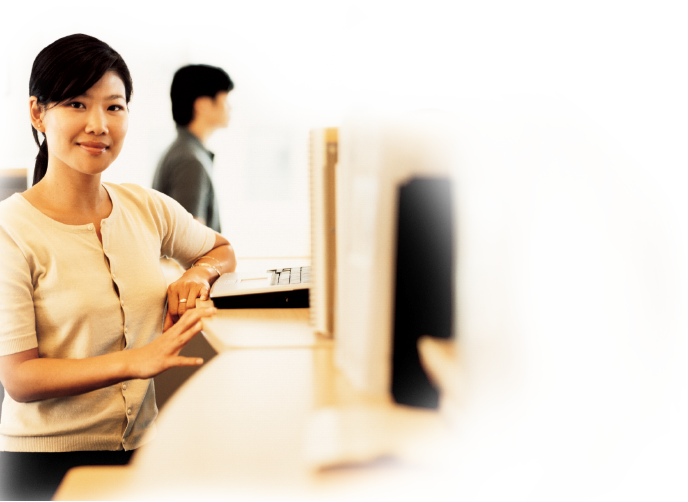 Overview
Microsoft’s virtualization vision
Server virtualization with Hyper-V
Presentation virtualization with RDS
[Speaker Notes: Virtualization is a huge part of today’s datacenters. The operating efficiencies offered by virtualization allow organizations to dramatically reduce the operations effort and power consumption.  

Windows Server 2008 R2 provides the following virtualization:
Server virtualization provided by Hyper-V. Hyper-V™ in Windows Server 2008 R2 is a micro-kernelized hypervisor which manages a server’s system resources to provide a virtualized environment for operating systems and applications. Hyper-V™ is the cornerstone for server virtualization and when used in conjunction with Virtual Desktop Infrastructure (VDI), Hyper-V™ is used for client computer virtualization.
Presentation virtualization. Virtualizes a processing environment and isolates the processing from the graphics and I/O, making it possible to run an application in one location but have it be controlled in another. Presentation virtualization might allow you to run only a single application, or it might present you with a complete desktop offering multiple applications. Windows Server 2008 R2 offers a host of new capabilities for administrators taking advantage of presentation virtualization.]
Increasing AvailabilityLive Migration
Virtual Machine
Virtual Machine
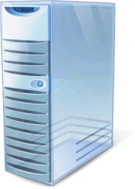 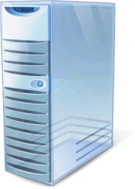 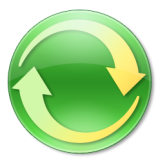 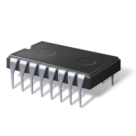 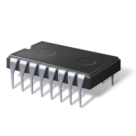 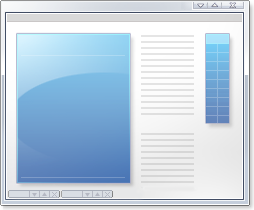 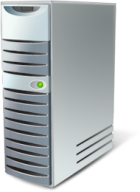 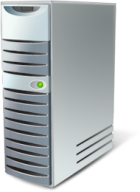 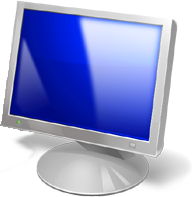 Memory Content
Memory Sync
Configuration Data
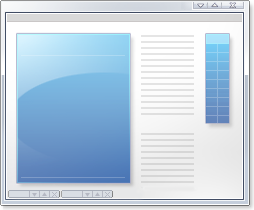 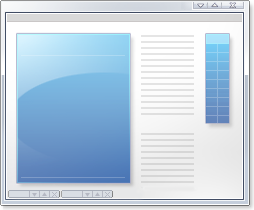 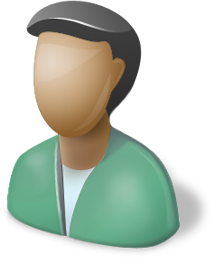 Cluster
Node 1
Cluster
Node 2
User
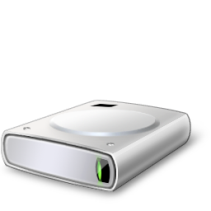 VHD
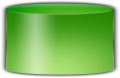 Network Storage
[Speaker Notes: Beginning with Windows Server 2008, computer virtualization by using Hyper-V technology has been an integral part of the operating system. Now, Hyper-V in Windows Server 2008 R2 has been updated as a part of Windows Server 2008 R2. 

The new Hyper-V is an enabling technology for the marquee feature of Windows Server 2008 R2: Live Migration. This allows virtual machines to be moved between failover cluster nodes without interruption of services provided by the virtual machines. The users connected to the virtual machine being moved will notice only a slight drop in performance for a few moments. Otherwise, they will be unaware that the virtual machine was moved from one physical computer to another.

In a typical live migration a user is connected to a VM on cluster node 1. An administrator begins the live migration which copies the VM’s config data from node 1 to node 2. It then takes an initial memory snapshot and moves that to node 2. But because users are still connected and interacting with node 1, this memory state changes. To keep the migration seamless, node 1 and node 2 must perform a memory sync. When the two are completely in sync, node 1 goes offline and user 1 is instantly connected to node 2 with no service interruption or perceived downtime.

While not a requirement, Live Migration can make good use of the new Cluster Shared Volumes feature in failover clustering. The Cluster Shared Volumes feature supports a file system that is shared between cluster nodes. The Cluster Shared Volumes feature is implemented as a filter driver in Windows Server 2008 R2. Live Migration allows you to perform maintenance on the original physical computer by moving the virtual machines on that computer to another physical computer. Because you have no disruption of service, high user uptime is maintained.

Quick Facts:

Moving from Quick to Live Migration requires:
Changes to VMs:		No
Changes to storage infrastructure:	No
Changes to network infrastructure:	No
Update to Windows 7 Hyper-V:	Yes]
Increasing AvailabilityLive Migration
Migrate virtual machines between hosts with no interruption of service

Benefits:
No dropped network connections
High availability for production workloads
Flexible management
Enables dynamic IT environment
[Speaker Notes: Beginning with Windows Server 2008, computer virtualization by using Hyper-V technology has been an integral part of the operating system. Now, Hyper-V in Windows Server 2008 R2 has been updated as a part of Windows Server 2008 R2. 

The new Hyper-V is an enabling technology for the marquee feature of Windows Server 2008 R2: Live Migration. This allows virtual machines to be moved between failover cluster nodes without interruption of services provided by the virtual machines. The users connected to the virtual machine being moved will notice only a slight drop in performance for a few moments. Otherwise, they will be unaware that the virtual machine was moved from one physical computer to another.

The Live Migration feature uses the new Cluster Shared Volumes feature in failover clustering. The Cluster Shared Volumes feature supports a file system that is shared between cluster nodes. The Cluster Shared Volumes feature is implemented as a filter driver in Windows Server 2008 R2. Live Migration allows you to perform maintenance on the original physical computer by moving the virtual machines on that computer to another physical computer. Because you have no disruption of service, high user uptime is maintained.

Quick Facts:

Moving from Quick to Live Migration requires:
Changes to VMs:		No
Changes to storage infrastructure:	No
Changes to network infrastructure:	No
Update to Windows 7 Hyper-V:	Yes]
Streamlining Virtualization Management
Hyper-V Management Console
PowerShell command-line interface
System Center Virtual Machine Manager 2008
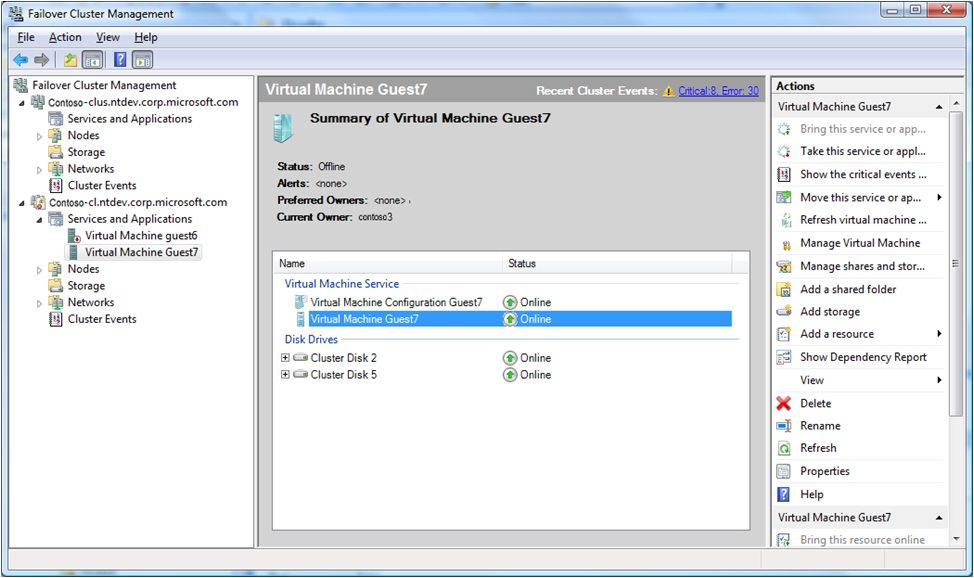 [Speaker Notes: Even with all the efficiency gains with virtualization, virtual machines still need to be managed. The number of virtual machines tends to proliferate much faster than physical computers because machines typically do not require a hardware acquisition. So, management of virtual datacenters is even more imperative than ever before.

Windows Server 2008 R2 includes the following improvements that will help you manage your virtual data center:

 Reduced effort for performing day-to-day Hyper‑V administrative tasks by using management consoles.

 Enhanced command-line interface and automated management of day-to-day Hyper‑V administrative tasks by using PowerShell cmdlets.
PowerShell cmdlets provide the ability to fully manage Hyper-V and the virtual machines running on Hyper-V. The PowerShell cmdlets augment the graphical management tools and help automate repetitive management tasks.

 Improved management of multiple Hyper‑V servers in a virtual datacenter environment by using System Center Virtual Machine Manager 2008.
Some of the improved Hyper-V management features provided by System Center Virtual Machine Manager 2008 include:
 Extended Support for Hyper-V. System Center Virtual Machine Manager (VMM) 2008 supports all Hyper-V functionality while providing VMM-specific functions, such as the Intelligent Placement, the Self-Service Portal, and the integrated Library.
 Automated responses to virtual machine performance problems and failures. The Performance and Resource Optimization (PRO) feature in VMM 2008 can dynamically respond to failure scenarios or poorly configured components that are identified in hardware, operating systems, or applications. When combined with PRO-enabled Management Packs and System Center Operations Manager 2007, you can receive automatic notifications if a virtual machine, operating system, or application is unhealthy. 
 Improved availability for virtual machines. VMM 2008 includes expanded support for failover clusters that improves the high-availability capabilities for managing mission-critical virtual machines. VMM 2008 is now fully cluster-aware, meaning it can detect and manage Hyper-V host clusters as a single unit. New user-friendly features, such as automatic detection of added or removed virtual hosts and designating high-availability virtual machine with one click, which helps reduce your administrative effort.]
Simplifying Deployment
Boot from .vhd
Enables pre-configuration of virtual and physical computers
Reduces the number of managed images
Simplifies test deployments
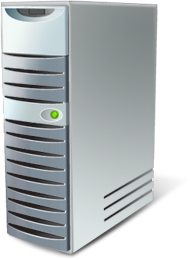 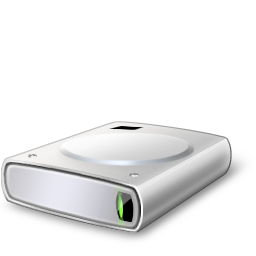 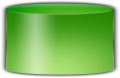 VHD
Boot
[Speaker Notes: Historically, deploying operating systems and applications to physical and virtual computers used different methods. For virtual computers, the .vhd file format has become a de facto standard for deploying and interchanging pre-configured operating systems and applications.

Windows Server 2008 R2 also supports the ability to boot a computer from a .vhd file stored on a local hard disk. This allows you to use preconfigured .vhd files for deploying virtual and physical computers. This helps reduce the number of images that you need to manage and provides an easier method for your testing deployment prior to deployment in your production environment.]
Remote Desktop Services in R2
RDS and VDI – An Integrated Solution
Single broker to connect users to sessions or virtual machines, out of the box solution for VDI scenarios with Hyper-V
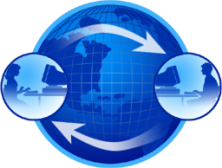 Improving the User Experience 
Experience rich multimedia, VoIP integration, aero glass remoting, true multi-monitor support
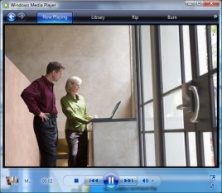 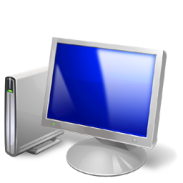 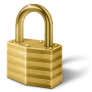 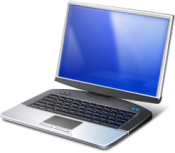 RemoteApp & Desktop Connections
Centrally hosted applications integrated into start menu, desktop, etc. Can personalize a non-work PC with work applications without installing them locally
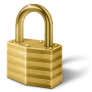 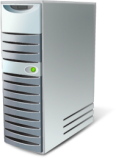 Improved Management Toolset
Reduce repetitive task with RDS PowerShell support, improved application install, connection broker install  & profile management
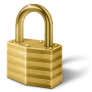 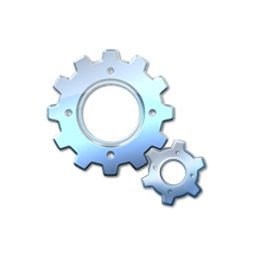 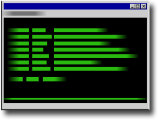 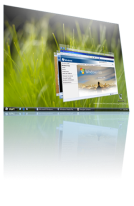 Platform Investments
Multiple levels of extensibility for custom partner solutions for Remote Desktop Services & VDI based solutions
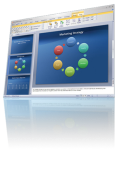 [Speaker Notes: Note for speaker: use this slide if you need to cover the improvements in one slide.
You can omit if you are using the following slides to drill down in details


RDS & VDI
Increasingly businesses aim to enable their employees and contractors to work from home or from an offshore, outsourced facility. These new work environments provide better flexibility, cost control and lower environmental footprint but increase demand for security and compliance so that precious Corporate data is not at risk.

To address these challenges, Microsoft has been investing in Virtual Desktop Infrastructure, also known as VDI, in collaboration with our partners, which include Citrix, Unisys, HP, Quest, Ericom and several others. We’ve also been adding management and performance features to our Terminal Services-based virtualization, combining the two to form the most flexible presentation virtualization offering in Windows Server’s history. To better illustrate the breadth of these features, we’ve decided to rename Terminal Services to Remote Desktop Services.

RDS incorporates all the features of Terminals Services and expands on them. VDI is a centralized desktop delivery architecture which allows customers to centralize the storage, execution and management of a Windows desktop in the data center. It enables Windows Vista Enterprise and other desktop environments to run and be managed in virtual machines on a centralized server.
 

Improving the user experience
For both VDI and traditional remote desktop services the quality of user experience is more important than ever before. Microsoft is making great progress in improving the end user experience through new Remote Desktop Protocol capabilities. These new capabilities, enabled with Windows Server 2008 R2 in combination with Windows7 Enterprise Edition and Ultimate Edition, improve significantly the experience of remote users, making it more similar to the experience enjoyed by users accessing local computing resources

RemoteApp & Desktop Connections
New Remote Desktop & Application feeds provides a set of resources, such as RemoteApp programs and Remote Desktops.  These feeds are presented to Windows 7 users using the new RemoteApp & Desktop Connection control panel.  The new RemoteApp & Desktop Web Access provides the ability to connect to resources from Vista & XP in addition to Windows 7.

Improved Management Toolset
Remote Desktops Services in Windows Server 2008 R2 focuses on improving management for all the existing scenarios delivered previously in Terminal Services and the exciting new scenarios in Remote Desktop Services; additionally we have added features to help improve application compatibility  Perhaps this should be security and platform bucket and then have a separate management bucket?

Platform Investments
Multiple levels of extensibility for custom partner solutions for Remote Desktop Services & VDI based solutions]
RDS New & Improved
Remote Application Access
Remote Application Access
RDS & VDI – an integrated solution
Hyper-V support for virtual desktops
RemoteApp & Desktop Connections
True multiple 
monitor support
Single discovery, broker & publishing infrastructure
RemoteApp & Desktop 
& Web Access
Multimedia Support 
& Bi direction audio
SCVMM Support
RD Gateway Security Improvements
2D and 3D remoting 
for DirectX 10.1 (DXGI 1.1)
Platform & Management
New API, Connection Broker Extensibility,,Powershell Support, Best Practices Analyzer
[Speaker Notes: Virtual Desktop Infrastructure (VDI) is an enhanced architectural model to the overall Remote Desktop Services feature portfolio, where client operating systems, individual applications, or application portfolios  run in server-based virtual machines in the data center and interact with user’s client devices such as laptop computers, desktop computers, or thin clients. With VDI, the user can get a rich and individualized desktop experience with full admin control over desktop and applications. With Windows 7, users can subscribe to application and desktop ‘feeds’ that can be automatically updated and managed by administrators via AD group policy. These updates are automatically reflected on user desktops and Windows 7 integrates feed-based resources tightly enough that most users will be unable to distinguish between remote and locally installed applications.

Components of VDI include:
Hyper-V – Allows administrators to serve up not just application portfolios but entire desktop configurations based on user ID, user role or groups. Provides the management platform for the virtualized client operating systems and the management of the virtual machines.
Single cohesive infrastructure– integrates discovery, security and management with end-user desktops, allowing easy access to hosted resources via direct support in Windows 7 or Web-based support for other platforms
System Center Virtual Machine Manager 2008 - Simplifies the deployment, provisioning, and management of the virtualized desktop running in virtual machines.

Remote desktop virtualization allows you to connect to centrally managed servers and run applications or complete operating systems virtually. This approach combines centralized management with effective desktop distribution and includes a number of new features in Windows Server 2008 R2, including new management tools and even end-user improvements, such as delivery and personalization. To accent these new features, we’ve renamed Windows Server 2008’s Terminal Services to Remote Desktop Services to better illustrate the potential of this feature portfolio. With remote desktop virtualization under RDS, users can easily access an application or an entire virtualized desktop environment, which are served from Windows Server 2008 R2 and integrated so tightly with Windows 7 that most users won’t be able to distinguish between local and remote applications. 

All of the applications are centrally installed and managed on the computer running Remote Desktop Services. This environment is more flexible and secure since users have more tightly controlled access to both hardware and software. It also allows administrators to respond more quickly to changing business demands, which means the data center becomes more dynamic. 

Remote Desktop Services in Windows Server 2008 R2 includes the following improvements over Windows Server 2008 :

Improved management of virtual desktop personalization. Windows Server 2008 R2 supports per-user personalization of virtualized desktops. You can allow individual users to customize their virtualized desktop environment or you can prevent other users from modifying their desktop environment. Previously, customization of virtualized desktops was enabled or disabled for all users connected to the same server.

Improved integration of virtualized desktops and applications with user interface. Users running Windows 7 can subscribe to virtualized desktop and application feeds running on Remote Desktop Services. Users can subscribe to these feeds by using a control panel applet. Desktop and application feeds are available for managed and unmanaged computers. After subscribing to desktop and applications feeds, application icons appear in their program files, just like locally installed applications.

Improved multimedia performance for virtualized presentation. Remote Desktop Services in Windows Server 2008 R2 supports the ability to redirect multimedia playback to a media player running on the RemoteApp & Desktop (RAD) Connection client. This allows faster playback of the media at higher fidelity and reduces processor utilization on the computer running Remote Desktop Services.

Remote Application Access
Improved support for graphically intensive applications. The new Remote Desktop Services and RAD Connections client provide redirection support for applications that use Direct X® 10.1 and Direct 3D®. The Direct X and Direct 3D graphic commands are sent to the Remote Desktop Client and are rendered locally, dramatically improving the fidelity and performance of the graphics.

Improved audio and video synchronization for remote applications. Windows Server 2008 R2 includes improvements that help keep the audio and video playback synchronized between Remote Access Services and the RAD Connection client. The improved synchronization helps applications that are unable to be rendered directly on the RAD Connection client by multimedia redirection or Direct X redirection.

Enhanced support for bidirectional audio. The new RAD Connection client in Windows Server 2008 R2 provides not only support for audio playback through the local speakers of the RAD Connection client, but also supports the redirection of microphone input to the virtualized desktops and applications.

Improved support for multiple monitors. In previous versions of the RAD Connection client, multiple monitors were used to do monitor spanning. Monitor spanning allowed you to display your remote desktop session across multiple monitors. Terminal Services and RAD in Windows Server 2008 R2 now support true multiple monitor support for up to eight monitors.

Platform & Management. There have been a number of management-related improvements for Remote Desktop Services in Windows Server 2008 R2, including:
New APIs for greater software leverage and awareness 
Improved integration with Server Manager. There is tighter integration between Remote Desktop Services management and Server Manager. This reduces the number of management consoles required to perform common administrative tasks, which reduces administrative complexity and effort. Features like Connected Broker Extensibility and PowerShell support further enhance the flexibility that administrators can use in designing an RDS/VDI infrastructure.
 Enhanced command-line and automated management. PowerShell cmdlets provide the ability to fully manage Remote Desktop Services. The PowerShell cmdlets augment the graphical management tools and help automate repetitive management tasks. 
Best Practice Analyzer give administrators instant validation and feedback for new RDS installations.]
RDS & VDI – An Integrated Solution
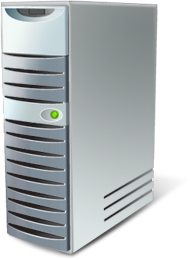 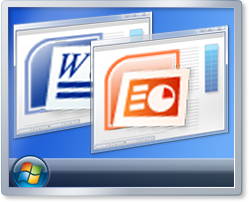 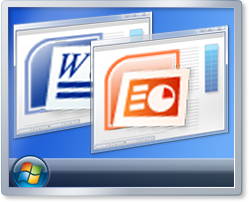 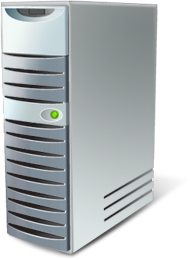 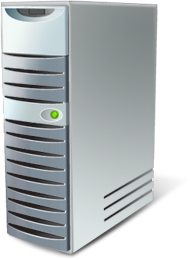 Remote App Servers
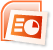 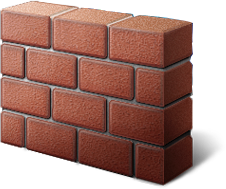 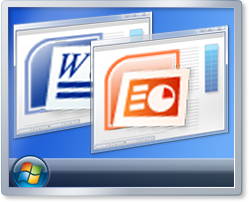 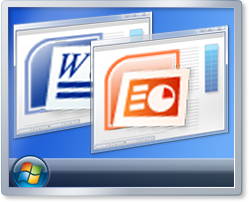 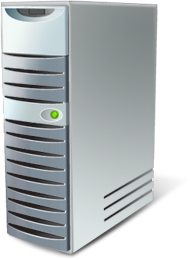 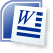 Hyper-V-based
Remote Desktops
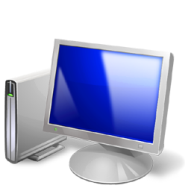 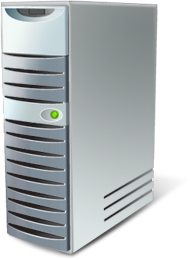 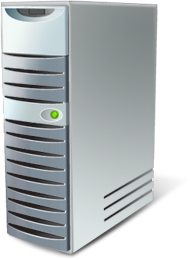 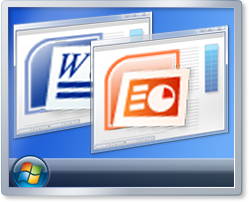 Authentication
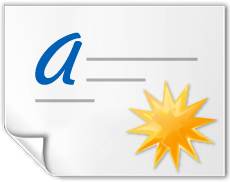 Client
RemoteApp & Desktop Web Access Server
Remote Desktop Gateway Server
Remote Desktop Connection Broker
[Speaker Notes: Hyper-V support for VDI - Providing a better virtualization platform for scalable and highly available VDI deployments
Live Migration of Virtual Machines – With Live Migration, there will be no perceived downtime in the desktop workloads running in the VM, and network connections from and to the VM being migrated will stay connected. This capability will be possible between hosts within a High Availability cluster.
Support for Enhanced Virtualization Capabilities in the Hardware – Support for Nested Page Tables (NPT) and Extended Page tables (EPT) in Intel and AMD hardware. These capabilities improve the performance of translation of memory addresses.

The new Remote Desktop Connection Broker, which extends the Session Broker capabilities already found in Windows Server 2008, creates a unified admin experience for traditional session-based remote desktops and (new) virtual machine-based remote desktops. The two key deployment scenarios supported by the Remote Desktop Connection Broker, besides traditional TS, are persistent (permanent) VMs and pooled VMs. In either case, the in-box solution supports storage of the image(s) on the Hyper-V host.

SCVMM 2008 support provides intelligent placement of VMs during placement, fast and reliable P2V and V2V (VMware to Hyper-V)  conversions as well monitoring of all virtual and physical assets from “one single pane of glass”.]
RDS & VDI – An Integrated Solution
Hyper-V-based
Remote Desktop
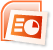 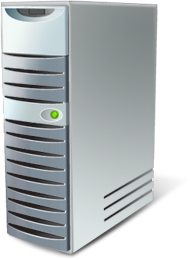 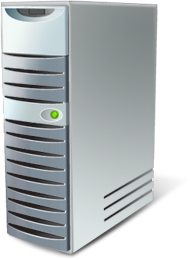 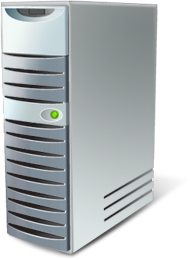 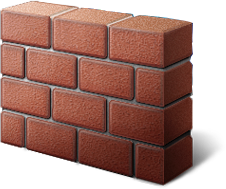 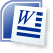 Remote App Server
Virtual Desktop 1
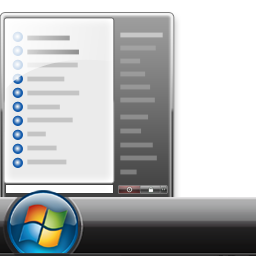 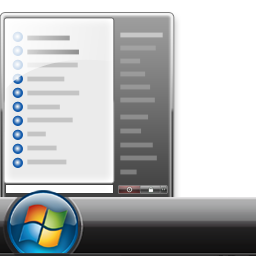 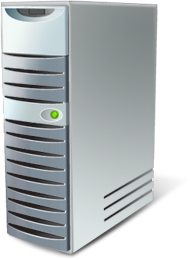 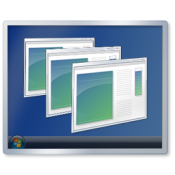 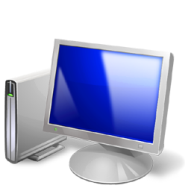 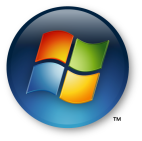 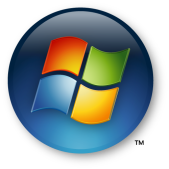 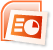 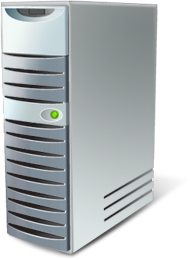 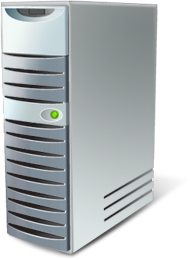 Authentication
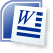 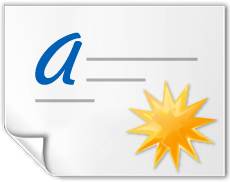 Client
RemoteApp & Desktop Web Access Server
Remote Desktop Gateway Server
Remote Desktop Connection Broker
[Speaker Notes: Hyper-V support for VDI - Providing a better virtualization platform for scalable and highly available VDI deployments
Live Migration of Virtual Machines – With Live Migration, there will be no perceived downtime in the desktop workloads running in the VM, and network connections from and to the VM being migrated will stay connected. This capability will be possible between hosts within a High Availability cluster.
Support for Enhanced Virtualization Capabilities in the Hardware – Support for Nested Page Tables (NPT) and Extended Page tables (EPT) in Intel and AMD hardware. These capabilities improve the performance of translation of memory addresses.

The new Remote Desktop Connection Broker, which extends the Session Broker capabilities already found in Windows Server 2008, creates a unified admin experience for traditional session-based remote desktops and (new) virtual machine-based remote desktops. The two key deployment scenarios supported by the Remote Desktop Connection Broker, besides traditional TS, are persistent (permanent) VMs and pooled VMs. In either case, the in-box solution supports storage of the image(s) on the Hyper-V host.

SCVMM 2008 support provides intelligent placement of VMs during placement, fast and reliable P2V and V2V (VMware to Hyper-V)  conversions as well monitoring of all virtual and physical assets from “one single pane of glass”.]
Full Fidelity RemoteApp & Desktops
RemoteApp & Desktop Connections
RemoteApp & Desktops icons integrated into start menu etc
Icons refreshed & updated automatically
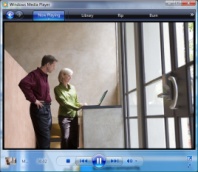 Multimedia Support & Audio Input
Experience rich multimedia redirection 
Use VoIP applications and speech recognition.
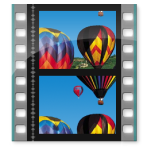 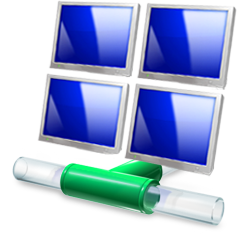 True multiple monitor support
Use up to 10 monitors of any size or layout with RemoteApp and Desktops
Applications behave like users expect – e.g. PowerPoint installing them locally
Aero Glass for Remote Desktop Server
Uses have the same new Windows 7 look and feel when using Remote Desktop Server
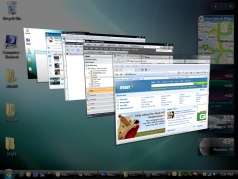 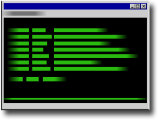 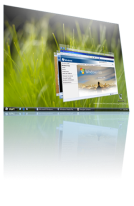 RemoteApp™ Language Bar Support
Configure  applications that use alternate language settings (e.g. right to left languages) from the local language
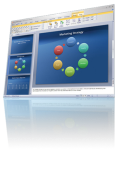 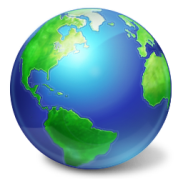 [Speaker Notes: Providing simplified publishing  and access to Remote Desktops and Applications.  The New Remote Desktop & Application Connections provides a set of resources, such as RemoteApp programs and Remote Desktops.  These feeds are presented to Windows 7 users using the new RemoteApp & Desktop Connection control panel.  The new RemoteApp & Desktop Web Access provides the ability to connect to resources from Vista & XP in addition to Windows 7.
RemoteApp & Desktop Connections control panel - a user can easily connect to RemoteApp programs and Remote Desktops  using the RemoteApp & Desktop Connections
Seamless integration with Windows 7 – RemoteApp programs & desktops  show up in the Start Menu; A new System Tray icon shows connectivity status to all of the connections the user has

Improving User Experience through new Remote Desktop Protocol capabilities. These new capabilities, enabled with Windows Server 2008 R2 in combination with Windows7 Enterprise Edition and Ultimate Edition, improve significantly the experience of remote users, making it more similar to the experience enjoyed by users accessing local computing resources. These improvements include:
Multimedia Redirection – Provides high quality multimedia by redirecting multimedia files and  streams so that audio and video content is sent in its original format from the server to the client and rendered using the clients local media playback capabilities.
True multiple monitor support – enables support for upto 10 monitors in almost  size, resolution or layout with RemoteApp and Remote desktop; applications will behave just like they do when running locally.
Audio Input & Recording -  Supports any microphone connected to users local machine, enables audio recording support for RemoteApp and Remote Desktop, great for VoIP scenarios & enables speech recognition for Remote Desktop Services.
Aero Glass support - provides users with the ability to use AeroGlass for  Remote Desktop Server; ensuring that remote desktop sessions look and feel like local desktop sessions
Direct X redirection – For DirectX 9, 10 & 11 applications will render on the server and will be remoted using bitmaps (required direct3D hardware).  If the application supports the new DirectX 10.1 API with remoting extensions the DirectX (2D& 3D)graphics are redirected to the local client to harness the power of the GPU on the users local device, removing the need for a GPU on the server 
Improved audio / video synchronization -  RDP improvements in Windows Server 2008 R2 are designed to provide closer synchronization of audio video in most scenarios.
Language Bar Redirection –easily & seamlessly control the language setting (e.g. right to left) for you RemoteApp programs using the local language bar (great for Japanese etc)]
Remote Application Access
RDS and VDI – An Integrated Solution
Single broker to connect users to sessions or virtual machines, out of the box solution for VDI scenarios with Hyper-V
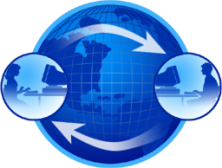 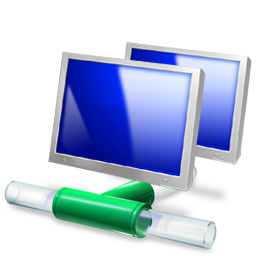 RemoteApp & Desktop Connections
Centrally managed list of applications and desktops (RDS & VDI)
Automatically published, refreshed & integrated with Windows 7
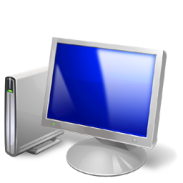 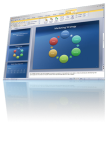 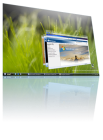 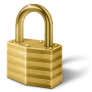 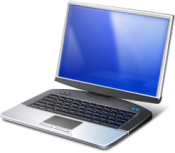 RemoteApp & Desktop Web Access
Integrated with RemoteApp & Desktop Connection management tools
Provides access to applications & desktops from Windows 7, Vista & XP
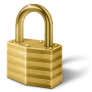 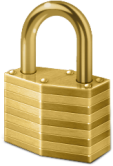 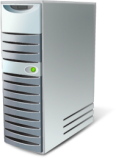 Integrated Single Sign On.
only a single logon for RemoteApp & Desktop connections
Forms based logon for RemoteApp & Desktop Web Access
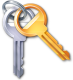 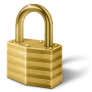 Remote Desktop Gateway .
Session & Idle timeouts to enforce policy and authorization refresh
Pluggable authentication and consent signing
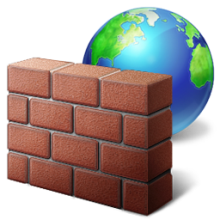 [Speaker Notes: Providing simplified publishing  and access to Remote Desktops and Applications.  The New Remote Desktop & Application feed provides a set of resources, such as RemoteApp programs and Remote Desktops.  These feeds are presented to Windows 7 users using the new RemoteApp & Desktop Connection control panel.  The new RemoteApp & Desktop Web Access provides the ability to connect to resources from Vista & XP in addition to Windows 7.
RemoteApp & Desktop Connections control panel - a user can easily connect to RemoteApp programs and Remote Desktops  using the RemoteApp & Desktop Connections
Seamless integration with Windows 7 – RemoteApp programs & desktops  show up in the Start Menu; A new System Tray icon shows connectivity status to all of the connections the user has
Single administrative infrastructure -  both RemoteApp & Desktop connections and RemoteApp & Desktop Web Access (previously called TS Web Access); this ensure that connections can still be used from XP and Vista by using a web page)
Designed for managed & unmanaged computers - Easy to configure and use from both managed and unmanaged (not connected to Active Directory) computers.
Always up to date – Once a workspace is set up the workspace keeps itself up to date until it is removed; when an admin adds an application it automatically appears on the start-menu & in the  Web Access page
Single sign-on experience within a workspace – ensure that only a single logon is required to access all applications and resources with a RemoteApp & Desktop connection
RemoteApp & Desktop Web Access - provides integration with RemoteApp & Desktop Connections to ensure a consistent list of applications is available to the user at all time, irrespective of the desktop OS used.  The default web page provides a fresh and inviting look and feel and includes a new web based login with integrated single sign-on.
Remote Desktop Gateway  - RDG securely provides access to these resources from Internet without the need for opening additional ports or the use of a VPN.  RDG provides this by tunneling RDP over HTTPS and incorporating may security conscious features; in addition to the features from previous releases we have added:
Silent Session Re-authentication - The Gateway administrator can now configure the TS Gateway to run periodic user authentication & authorization on all live connections. This ensures that any changes to users profiles are enforced. For users whose profiles haven’t changed, the experience is seamless. 
Secure device redirection - The Gateway Administrator can be assured that his device redirection settings are always enforced even from unmanaged clients like kiosks
Pluggable Authentication – For corporations that have specific need to implement their own authentication & authorization technologies, now have the flexibility to plug-in their preferred authentication/authorization mechanisms on the Gateway. 
Idle & session timeout – Administrators now have the flexibility of disconnecting idle sessions or limiting how long users can be connected.
Consent Signing – If your business demands that remote users adhere to legal terms & conditions before accessing corporate resources, the consent signing feature helps you do just that. 
Administrative messaging - The Gateway provides the flexibility to provide broadcast messages to Gateway users before launching any Administration activities such as maintenance or upgrades.]
Management
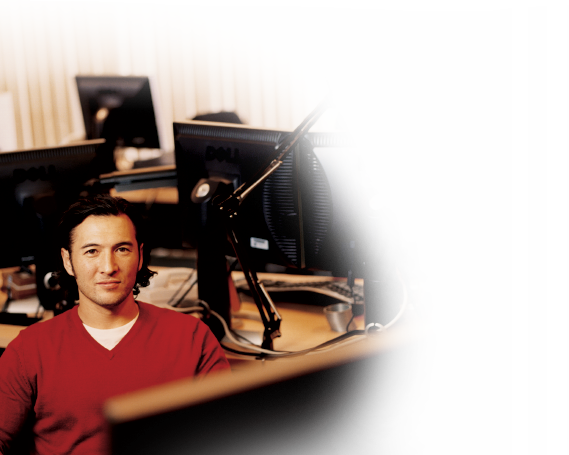 Overview
Power management
Streamlined administration
Windows PowerShell remote scenarios
The PowerShell graphical interface
Extending Windows PowerShell scripts
AD & identity management
Best Practice Analyzers
[Speaker Notes: The ongoing management of servers in the datacenter is one of most time consuming tasks facing IT professionals today. Any management strategy you deploy must support the management of both your physical and virtual environments. 

A specific goal for Windows Server 2008 R2 is reducing the ongoing management of Windows Server 2008 R2 and reducing the administrative effort required for completing common day-to-day operational tasks. 

The management improvements in Windows Server 2008 R2 include the following:
 Improved datacenter power consumption management.
 Streamlined management; support for standards, updated management consoles
 Reduced administrative effort for administrative tasks performed interactively.
 Enhanced command-line and automated management by using PowerShell version 2.0.
 Improved identity management provided by Active Directory Domain Services and Active Directory Federated Services.
 Improved compliance with established standards and best practices.]
Power Management
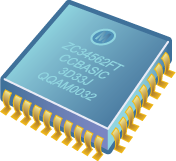 2.8 GHz Dual
Core Processor
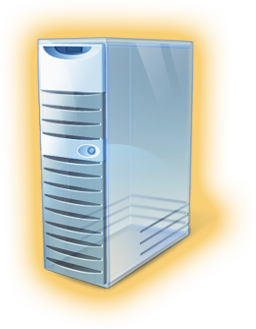 Core Parking
Adjusting P-states
Centralizedstorage
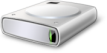 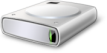 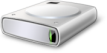 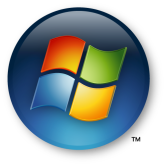 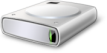 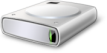 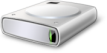 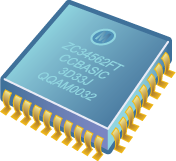 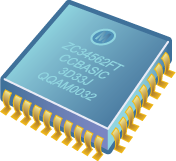 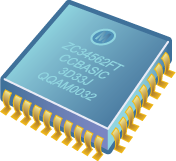 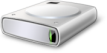 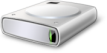 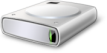 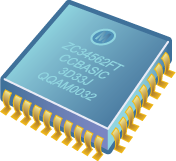 P-State=0
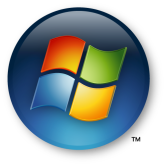 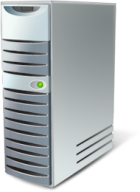 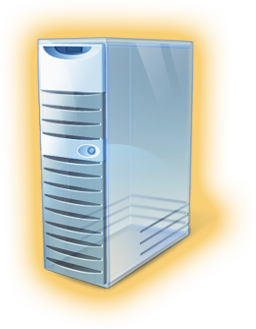 Processor
Core 1 Active
Processor
Core 2 Inactive
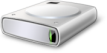 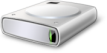 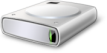 Processor
Core 1
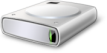 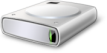 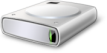 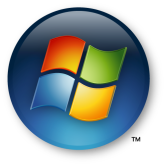 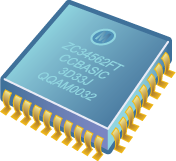 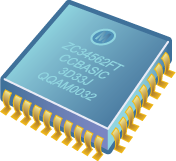 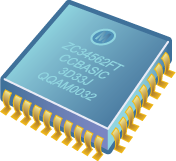 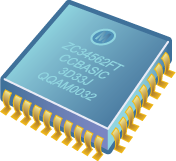 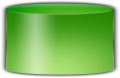 Storage Area
Network
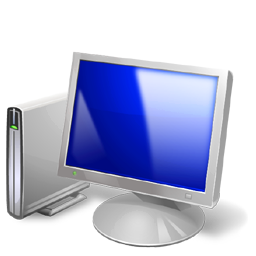 Processor
Core 3 Inactive
Processor
Core 4 Inactive
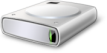 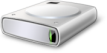 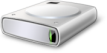 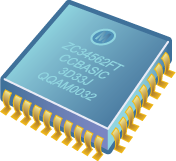 P-State=4
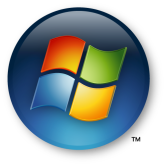 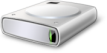 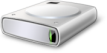 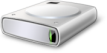 Processor
Core 2
[Speaker Notes: The Core Parking feature, which is configured by using Group Policy, allows Windows Server 2008 R2 to consolidate process onto the fewest number of possible processor cores and suspends inactive processor cores. If additional processing power is required, the Core Parking feature activates inactive processor cores to handle the increased processing requirements. 

Windows Server 2008 R2 has the ability to adjust processor performance (or, “P-state”) and subsequently adjust the server power consumption. Depending on the processor architecture, you can configure how P-states are adjusted by using Group Policy, giving you very fine control over processor power consumption.

Windows Server 2008 R2 supports the ability to boot from Storage Area Network (SAN), which eliminates the need for local hard disks in the individual server computers. And the performance for accessing storage on SANs has been greatly improved.]
New & Improved Consoles
[Speaker Notes: Windows Server 2008 R2 has a number of improvements in remote administration, including the following:

Improved remote management through updated graphical management consoles. Server Manager has been updated in a number of ways, including tight integration with other Windows Server core roles and Best Practice Analyzers. But one customer request that was most pervasive for Server Manager was the ability to install SM on an admin’s workstation and manage all the servers to which the admin has access from a remote console. We’ve answered that request in Windows Server 2008 R2. We’ve also gone to great lengths to more tightly integrate Server Manager with specific workload management consoles, including AD, Hyper-V and more.

The new Active Directory Administrative Center combines the features administrators used to visit multiple areas for into a single cohesive interface. IT’s also written entirely on top of PowerShell, which means all tasks can be done on both the command line and the GUI. You’ll also find new task-driven features, including a cool new Recycle bin, offline domain joins and more.

The new IIS Manager is another example of tight integration between R2’s management consoles and PowerShell. Using its PowerShell provider, IIS Manager not only eases Web management overall, but also enables remote management even across Server Core.

Hyper-V Manager also includes new VM management tools, notably Live Migration. But much of its functionality is also mirrored in the upcoming System Center Virtual Machine Manager 2008 release, which will be tool of choice for managing large virtualized installations.

Improved remove management from command-line and automated scripts. PowerShell version 2.0 has a number of improvements for remote management scenarios. These improvements allow you to run scripts on one or more remote computers or allow multiple IT professionals to simultaneously run scripts on a single computer.]
Remote PowerShell Scenarios
Fan-Out (1 to Many)
Send the script
Select properties – Allows you to specify which properties to bring back
Throttling – limits number of concurrent operations
Async support – Runs the command in background on client

Fan-In (Many to 1)
Hosting model
Share static data between sessions (eg: cmdlet metadata from snap-in) 
Send progress information to client (eg: Connecting, Connected)
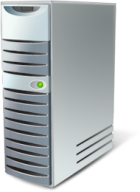 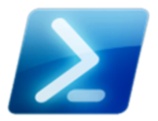 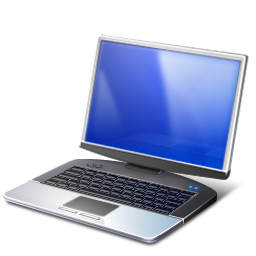 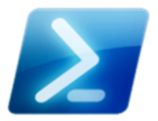 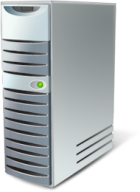 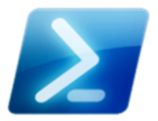 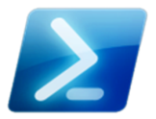 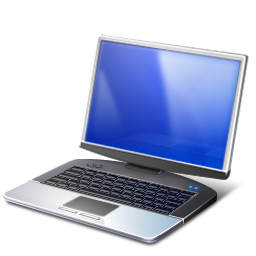 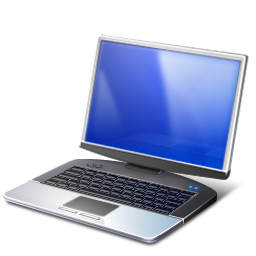 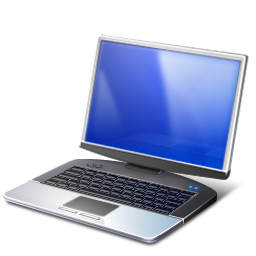 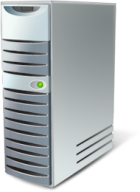 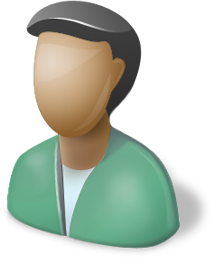 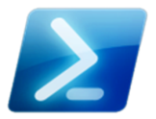 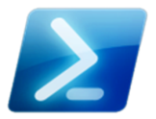 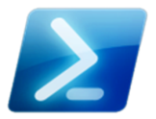 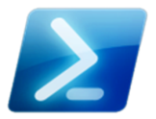 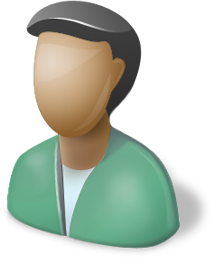 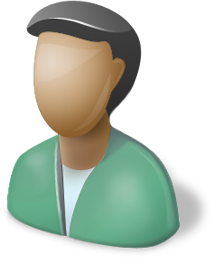 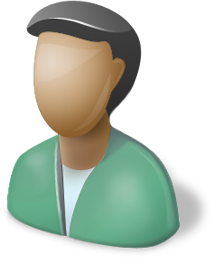 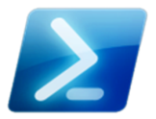 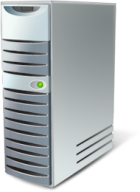 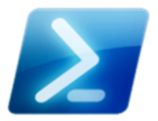 [Speaker Notes: PowerShell version 2.0 supports the following remote management scenarios:

One IT professional running scripts on multiple computers from a single console. This scenario is also known as the fan-out scenario. In this scenario, the IT professional could have different levels of access based on their credentials. This is useful for large scale automation.
Many IT professionals running scripts on a single computer. This scenario is also known as the fan-in scenario. In this scenario, each IT professional could have a customized level of access based on their credentials. This provides automation of Delegated Administration, which is useful for Hosted Services.
One IT professional interactively running scripts on a single remote computer. This scenario is also known as the one-to-one scenario.
Run PowerShell scripts as a background job. This scenario allows you to run a PowerShell command or expression asynchronously (in the background) without interacting with the console. The command prompt returns immediately and you can query for the job results interactively. You can run background jobs on a local or remote computer.]
The PowerShell Graphical Interfaces
Out-GridView
Graphical PowerShell
Multi-tabbed interface
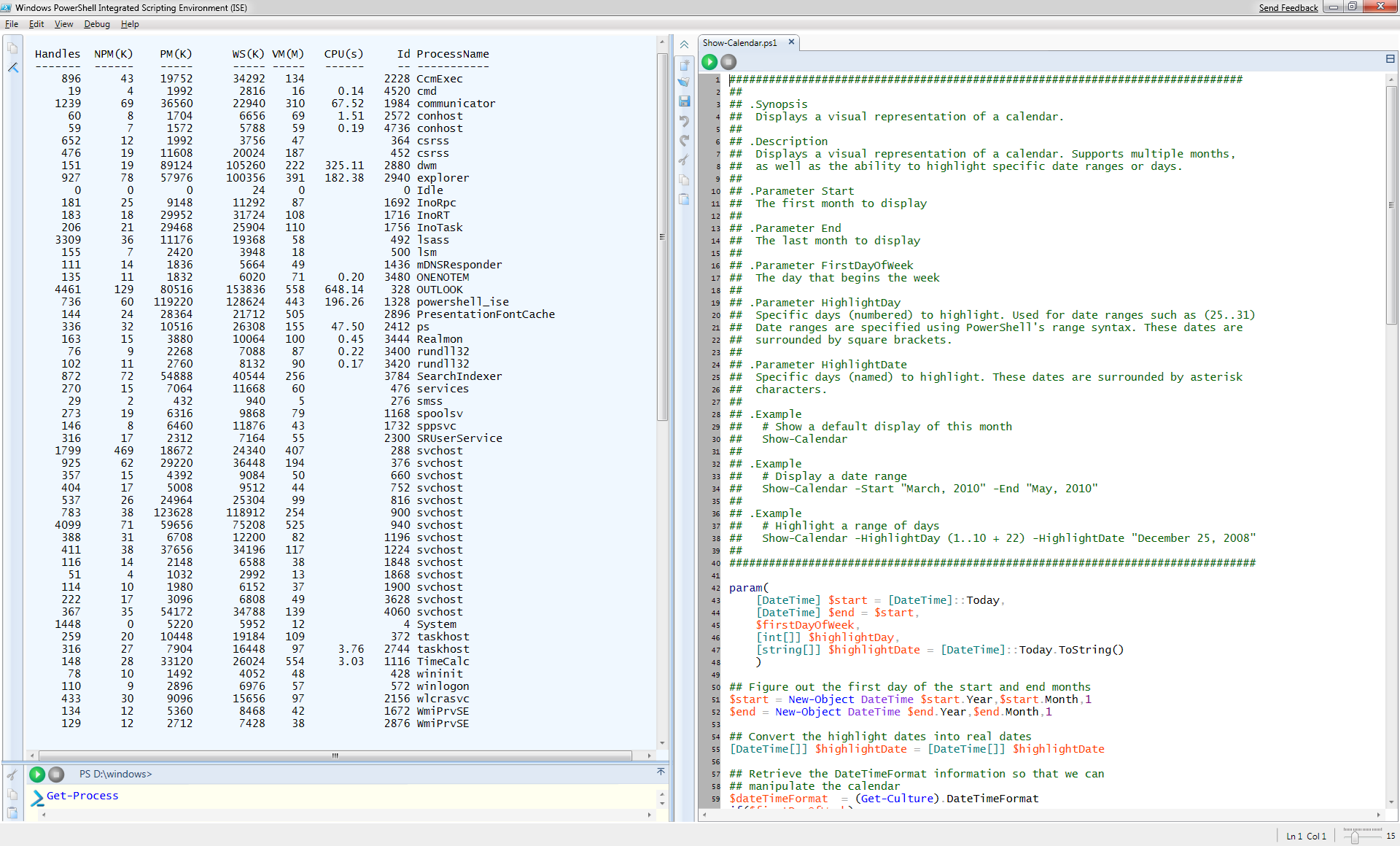 Integrated development environment
Syntax coloring
[Speaker Notes: Graphical PowerShell provides a graphical user interface that allows you to interactively create and debug PowerShell scripts within an integrated development environment similar to Visual Studio®.
 Graphical PowerShell include the following features:
 Syntax coloring for PowerShell scripts (similar to syntax coloring in Visual Studio).
 Support for Unicode characters.
 Support for composing and debugging multiple PowerShell scripts in a multi-tabbed interface.
 Ability to run an entire script, or a portion a script, within the integrated development environment.
 Support for up to eight PowerShell Runspaces within the integrated development environment. 

The new Out-GridView cmdlet displays the results of other commands in an interactive table, where you can search, sort, and group the results. For example, you can send the results of a get-process, get-wmiobject, or get-eventlog command to out-gridview and use the table features to examine the data.
Note: Graphical PowerShell feature requires Microsoft .NET Framework 3.0.]
Extending PowerShell Scripts
Advanced functions
Call .NET APIs
Improved debugging
Event log subscription
Write cmdlets in PowerShell script
Script translation
New cmdlets
Community site
[Speaker Notes: PowerShell 2.0 includes the ability to extend PowerShell scripts functionality by using the following features:
Create advanced functions. Advanced functions allow you to write wrappers around existing cmdlets. PowerShell 2.0 searches for functions first and then cmdlets. This allows advanced functions to take precedence over cmdlets.
Call .NET application programming interfaces (APIs). This feature allows you to extend your PowerShell with the features provided by any .NET API.
Improved script debugging. PowerShell 2.0 allows you to set breakpoints on lines, columns, functions, variables, and commands. You can also specify actions to run when the breakpoint is hit. The debugging environment supports stepping into, over, or out of functions. You can also get the call stack information (breakpoints)
Subscription-based interface to Windows Event System. This feature allows your PowerShell scripts to respond to specific events in event logs.
Write cmdlets in PowerShell script. This feature allows you to write cmdlets in PowerShell instead of compiled C# or VB.NET.
Script Internationalization. This new feature allows PowerShell script authors to write scripts that can be translated to any language supported by Windows.
New cmdlets. There are hundreds of new cmdlets, including some for remoting, converting types, transactions, debugging, eventing, background jobs, and many more.]
AD & Identity Management
Active Directory server role enhancements
New forest functional level
PowerShell management
Microsoft System Center Management Pack
Active Directory Administrative Center
Recycle Bin
Offline domain join
Managed service accounts
Active Directory Federated Services update
Authentication assurance
[Speaker Notes: Identity management has always been one of the critical management tasks for Windows-based networks. The implications of a poorly managed identity managed system are one of the largest security concerns for any organization.
Windows Server 2008 R2 includes several identity management improvements in the Active Directory Domain Services, including:

Recovery of deleted objects. Domains in Active Directory now have a Recycle Bin feature that allows you to recover deleted objects. If an Active Directory object is inadvertently deleted, you can restore the object from the Recycle Bin. This feature requires the updated R2 forest functional level. 
Improved process for joining domains. Computers can now join a domain without being connected to the domain during the deployment process, also known as an offline domain join. This process allows you to fully automate the joining of a domain during deployment. Domain administrators create an XML file that can be included as a part of the automated deployment process. The file includes all the information necessary for the target computer to join the domain.
Improved management of user accounts used as identity for services. One time-consuming management task is the maintenance of passwords for user accounts that are used as identities for services, also known as service accounts. When the password for a service account changes, the services using that identity also must be updated with the new password. To address this problem, Windows Server 2008 R2 includes a new feature known as managed service accounts. In Windows Server 2008 R2, when the password for a service account changes, the managed service account feature automatically updates the password for all services that use the service account.
Reduced effort to perform common administrative tasks.  As illustrated in the following figure, Windows Server 2008 R2 includes a new Active Directory Domain Services management console, Active Directory Administrative Center.

Active Directory Federated Services in Windows Server 2008 R2 includes a new feature known as authentication assurance. This feature allows administrators to establish authentication policies for accounts that are authenticated in federated domains. This enables a variety of advanced authentication scenarios, such as smart cards, for example.]
Increasing Compliance
Integrated Best Practice Analyzer
Validates configuration information
Enhances infrastructure reliability
Improves compliance with service level agreements
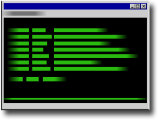 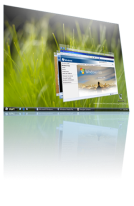 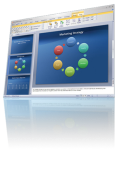 [Speaker Notes: We’ve also leveraged our successful Best Practice Analyzer technology. This was first introduced with other platforms, notably Exchange, and compared the server upon it was run to all the best practice compliance knowledge that Microsoft had available in its knowledgebase. This extends down to configurations and network environments specific to a particular server and the BPA comes back with a complete best practice analysis report, including advice for fixing problems and links back to the Microsoft Web site for more detailed information. Customers have been big fans of this technology and Windows Server 2008 R2 has answered that feedback by providing BPAs for all the server roles available in R2. Administrators can now quickly configure an R2 for any scenario and immediately get back optimized config information. 

The Best Practices Analyzer creates a checklist within Server Manager for the role that you can use to help you perform all the configuration tasks.]
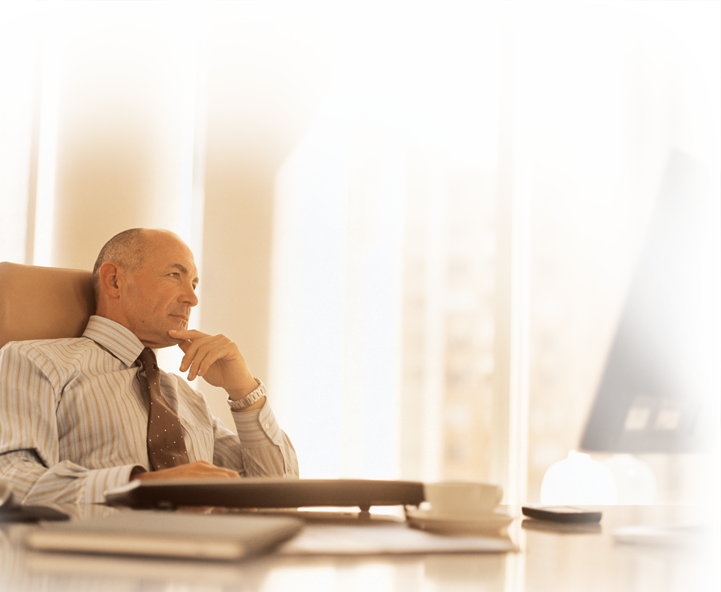 Web
Overview
Introducing IIS 7.5
Expanding IIS Manager
Easier Troubleshooting
IIS 7.5 FTP Services
Extensible architecture
Solid Web Server Foundation
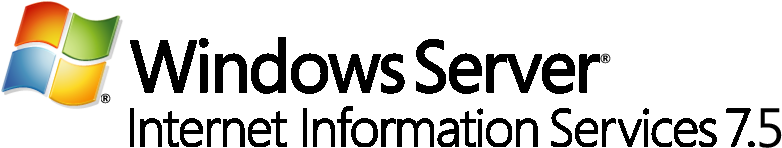 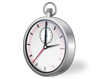 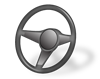 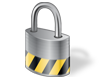 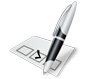 [Speaker Notes: IIS 7.0 is more reliable and more secure than previous versions of IIS and other Web application platforms, and it delivers much more control and choice than competitive platforms to be the only Web server you’ll need for hosting a variety of Web applications, media formats and services.

Features that add more reliability:
Obtain detailed reporting and diagnostic information more easily (IT, Dev, Hoster) [Detailed Errors, Failed Request Tracing, IIS Reporting] 
Enable high-speed dynamic caching and compression for improved performance (IT, Hoster) [User-mode caching, kernel-mode caching, static and dynamic compression]
Implement scalable Web farm with HTTP-based load balancing and intelligent request handling and routing (IT, Hoster) [URL Rewriter, Application Request Router]

Features that add more control:
Configure and manage your Web infrastructure from one place through wide selection of administration tools (IT, Hoster) [Shared Configuration, IIS Manager for Remote Administration, Database Manager, PowerShell Provider, .NET Web Administration, WMI]
Delegate site configuration management and publishing to remote users (IT, Dev, Hoster) [Feature Delegation, IIS Manager for Remote Administration]
Archive, package, migrate and deploy complete applications and Web servers more easily  (IT, Dev, Hoster) [Web Deployment Tool]

Features that increase security:
Implement reduced attack surface with automatic application isolation (IT, Hoster) [Server Core, Modular Architecture, Application Pool Isolation] 
Publish Web content more securely using standards-based protocols (Dev, Hoster) [FTP, WebDAV]
Protect Web server and Web applications from malicious requests and unauthorized access (IT, Dev, Hoster) [Request Filtering, URL Scan, URL Rewriter, URL Authorization]

Features that provide more choice:
Deploy a streamlined, more modular and extensible Web server (Dev) [Server Core, Modular architecture, .NET Extensibility, ISAPI Extensions and Filters]
Optimize bandwidth and set content delivery options through intelligent media serving (IT, Dev, Hoster) [Bit Rate Throttling, Media Playlists, Adaptive Streaming (to come)]
Deploy and develop ASP.NET and PHP applications together on more flexible Web platform [Web PI, Web AI, FastCGI, Integrated Pipeline]]
New Management Tools
Enhanced IIS Manager
Configuration Editor
IIS Manager UI Extensions
Request Filtering
Windows PowerShell Provider
.NET on Server Core
[Speaker Notes: Enhancements to IIS Manager
New features have been added to IIS Manager for the 7.5 release, including: 
Configuration Editor
Configuration Editor (illustrated in the following figure) allows you to manage any configuration section available in the configuration system. Configuration Editor exposes several configuration settings that are not exposed elsewhere in IIS Manager.
IIS Manager UI Extensions
We’ll talk about these in more detail a little later on, but the short message is that the new IIS Manager utilizes the extensible and modular architecture introduced with IIS 7.0, the new IIS 7.5 integrates and enhances existing extensions and allows for further enhancements and customizations in the future. The FastCGI module, for example, allows management of FastCGI settings while the ASP.NET module allows management of authorization and custom error settings. 
Request Filtering 
One example of the extensibility of IIS manager is the new The Request Filter module in Windows Server 2008 R2. This will include the filtering features previously found in URLScan 3.1. By blocking specific HTTP requests, the Request Filter module helps prevent potentially harmful requests from being processed by Web applications on the server. The Request Filtering user interface (illustrated in the following figure) provides a graphical user interface for configuring the Request Filtering module.

Automation of Common Tasks through the Windows PowerShell Provider
The Windows PowerShell Provider for IIS is a Windows PowerShell snap-in that allows you to perform administrative tasks on IIS, and to manage IIS configuration and run-time data. In addition, a collection of task-oriented cmdlets provide a simple way to manage Web sites, Web applications and Web servers.
Using Windows PowerShell with the new provider for IIS affords administrators several important advantages:
Simplifying Web server administration by scripting common management tasks
Executing tasks automatically across multiple Web servers
Consolidating key Web metrics from all Web servers in real-time.
 
On a more granular level, the IIS-specific cmdlets included with Windows Server 2008 R2 ease the administrative burden for many low-level day-to-day tasks. For example, these cmdlets allow administrators to add and change configuration properties of Web sites and Web-based applications as well as virtual directories and application pools. Users more familiar with Windows PowerShell will be able to execute advanced configuration tasks and even integrate existing Windows PowerShell scripts with other Windows PowerShell providers across different Windows Server 2008 R2 feature areas. A few common scenarios for PowerShell within IIS 7.5 management might include:
Adding/modifying/deleting sites and applications
Migrating site settings
Configuring SSL and other security settings
Restricting access by IP address
Backing up IIS configuration and content

.NET on Server Core
The .NET Framework (versions 2.0, 3.0, 3.5.1 and 4.0) is now available as a feature on the Server Core installation option. By taking advantage of this feature, administrators can enable ASP.NET on Server Core which affords them full local use of Windows PowerShell cmdlets. Additionally, .NET support means the ability to perform remote management tasks from IIS manager through the Web Management Service, and the ability to host ASP.NET Web applications on Server Core as well.]
Reducing Troubleshooting Effort
Auditing changes and application configuration
Failed Request Tracing for FastCGI
Best Practice Analyzer
[Speaker Notes: Enhanced auditing of changes to IIS 7.5 and application configuration. The new Configuration Logging feature in IIS 7.5 provides enhanced auditing of changes to IIS and application configuration, which allows you to track the configuration changes made to your test and production environments. This provides logging of both reads and writes as well as logon attempts, changes to path mappings, file creations and more. 
 
Failed Request Tracing for FastCGI. In IIS 7.5, PHP developers can use the FastCGI module to include IIS trace calls in their applications. This reduces the effort required for debugging code during development and troubleshooting application errors after deployment by using IIS Failed Request Tracing.
 
Best Practices Analyzer (BPA). The BPA for IIS 7.5 is a management tool that can help you reduce best practice violations by scanning an IIS 7.5 Web server and reporting on potential configuration issues found. You can access the BPA through Server Manager and Windows PowerShell.]
IIS 7.5 FTP Services
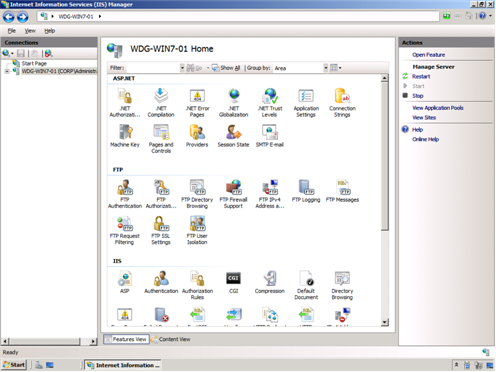 Supports New Web Standards
FTP over SSL
USC and UTF8
IPv6
Virtual Host Names
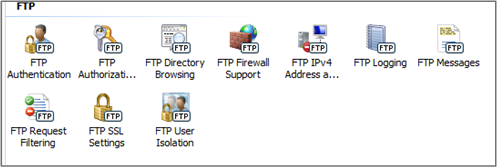 [Speaker Notes: Windows Server 2008 R2 includes a new version of FTP Server services. These new FTP server services offer the following improvements:
Reduced administrative effort for FTP server services. The new FTP server is fully integrated with the IIS 7.5 administration interface and configuration store, as shown in the following figure. This allows administrators to perform common administrative tasks within one common administration console. 
Extended support for new Internet standards. The new FTP server includes support for emerging standard, including:
Improved security by supporting FTP over secure sockets layer (SSL).
Support of extended character sets by including UTF8 support. 
Extended IP addressing features provided by IPv6.
Improved integration with web-based applications and services. With the new FTP server, you can specify a, virtual host name for an FTP site. This allows you to create multiple FTP sites that use the same IP address, but are differentiated by using unique virtual host names. This allows you to provide FTP and Web content from the same Web site simply by binding an FTP site to a Web site.
Reduced effort for support and troubleshooting FTP–related issues. Improved logging that now supports all FTP-related traffic, unique tracking for FTP sessions, FTP sub statuses, an additional detail field in FTP logs, and more.]
Extending IIS Functionality and Features
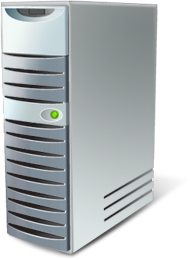 Introduced Modularity and Extensibility
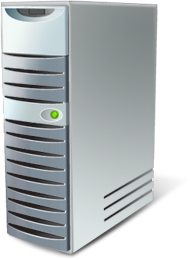 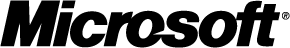 Windows Server 2008
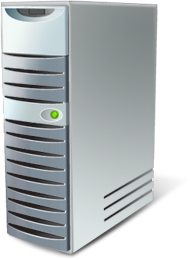 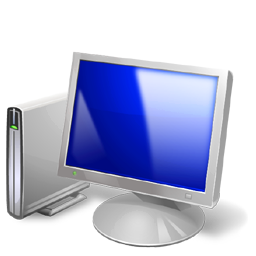 Extensions bundled with IIS 7.5
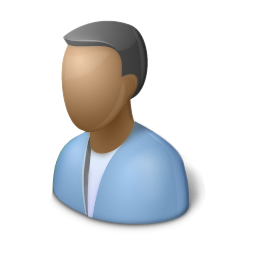 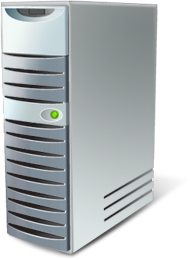 3rd Party
PowerShell Provider, FTP publishing, WebDAV publishing and New IIS Administration Pack modules
Windows Server 2008 R2
[Speaker Notes: With the release of IIS 7.0 in Windows Server 2008, IIS adopted a more modular architecture and a new extensibility model.

This architecture means that you can choose which modules are installed to customize and streamline your Web server. In addition, new and custom modules can be added on top of those already available with IIS 7.0. The extensibility APIs are published on www.iis.net to allow developers to add or replace modules on the server with those they write themselves, and these same APIs are used by the IIS team in Microsoft to release Extensions for IIS that deliver further functionality and features.

There have been many Extensions made available for IIS since the release of Windows Server 2008, and many of these are integrated right out of the box in Windows Server 2008 R2. These Extensions are in addition to further enhancements made to the underlying IIS technology. The IIS team will continue to release Extensions that can be installed on top of IIS in Windows Server 2008 R2 to ensure new innovation are made available on an ongoing basis.]
IIS 7.0 Extensions Available
[Speaker Notes: [[Oliver talking points TKTK]]]
Scalability and Reliability
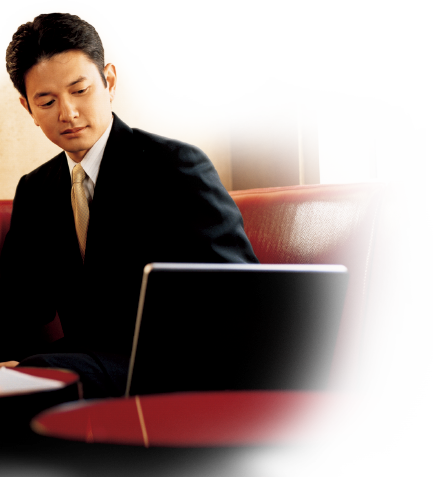 Solid Foundation for Enterprise Workloads
Overview
Performance & Scalability
Failover Clustering in Server 2008 R2
Storage Performance
Performance and Scalability
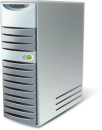 256 Logical Cores
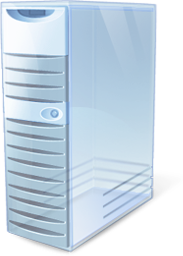 Reduced overhead via Server Core
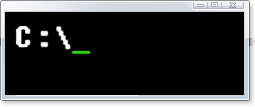 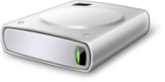 High performance storage
[Speaker Notes: Another key design goal was to provide higher performance for Windows Server 2008 R2 running on the same system resources as previous versions of Windows Server. In addition, Windows Server 2008 R2 supports increased scaling capabilities that allow you to support greater workloads than ever before. The Windows Server 2008 R2 features that improve performance and scalability for applications and services include:

Scaling Out
Support for larger workloads by adding additional servers to a workload (scaling out)

Scaling Up
Support for larger workloads by utilizing or increasing system resources (scaling up)


The Network Load Balancing feature in Windows Server 2008 R2 allows you to combine two or more computers in to a cluster. You can use Network Load Balancing to distribute workloads across the cluster nodes to support larger number of simultaneous users. The Network Load Balancing feature improvements in Windows Server 2008 R2 include:

IP Stickiness. The IP Stickiness feature in Network Load Balancing allows you to configure longer affinity between client and cluster nodes by using a configurable timeout setting for connection state (hours or even weeks in length).  Common usage scenarios include Universal Access Gateway (UAG) with Secure Sockets Layer (SSL) Virtual Private Network (VPN) and IIS or ASP.NET applications (shopping cart).

PowerShell support. PowerShell cmdlets provide the ability to fully manage Network Load Balancing clusters and the applications running on the cluster. The PowerShell cmdlets replace nlb.exe, which provided a command-line and scriptable interface for managing Network Load Balancing clusters in previous versions of Windows Server. These PowerShell cmdlets allow you to:
Create and destroy clusters.
Add, remove, and control cluster nodes.
Add , edit, and remove cluster virtual IP addresses and dedicated IP address.
Provide support for local and remote management.

Application health awareness. Awareness for applications running on IIS by using the NLB management pack in R2. 
Support up to 128 logical processors.
Run more workloads on Server Core installation option.
Has improved disk access to storage devices connected through iSCSI and other remote storage solutions. 

Scaling up allows you to reduce the number of servers in your datacenter and be more power efficient. The features in Windows Server 2008 R2 that support scaling up include:

Increased number of logical processors supported. Windows Server 2008 R2 Datacenter Edition supports up to 256 logical processors.

Reduced operating system overhead for graphical user interface. In addition to reducing the attack surface of the operating system, the Server Core installation option eliminates the graphical user interface, which reduces the amount of processor utilization. The reduction in processor utilization allows more of the processing power to be used for running workloads.

Improved performance for storage devices. Windows Server 2008 R2 includes a number of performance improvements for managing network-connected storage, including new support for iSCSI SANs, 10gig Ethernet wirespeed throughput and policy-based power management.]
Processor Power and Memory Capacity
Improved physical processor and memory resources
Runs exclusively on 64-bit processors
Supports up to 256 logical processor cores
Windows Server 2008 R2 Hyper-V supports up to 32 physical processor cores
Improved virtual processor resources
Each virtual machine supports up to 4 logical cores
Supports Second-Level Address Translation (SLAT) and CPU Core Parking
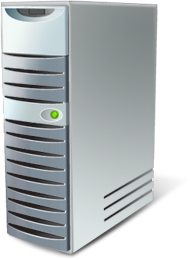 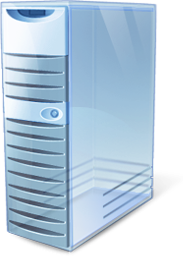 Componentization
The OS as Components
Install only what you need

Example: Server Core, Branch RoDC
Role = Active Directory Services
Features = BitLocker
Server = Kernel, TCP/IP & Security
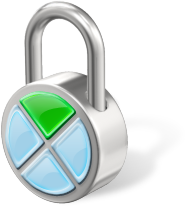 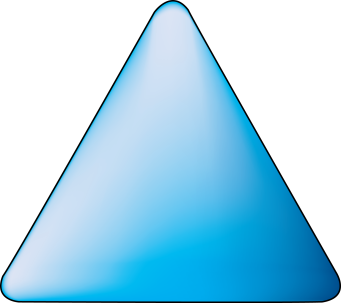 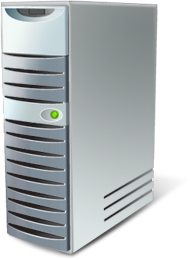 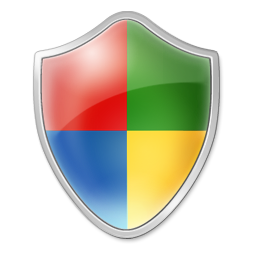 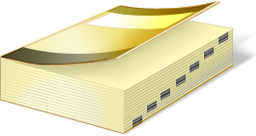 [Speaker Notes: Windows Server 2008 R2 Server Core installation option reduces attack surface
Supports more server roles, such as .NET application support, than Windows Server 2008 RTM
Reduced administrative effort with PowerShell v2.0 and PowerShell Remoting]
Failover Clustering in R2Monitoring and Management
Monitoring: clusters, nodes and applications
PowerShell Provider
Read-Only Access
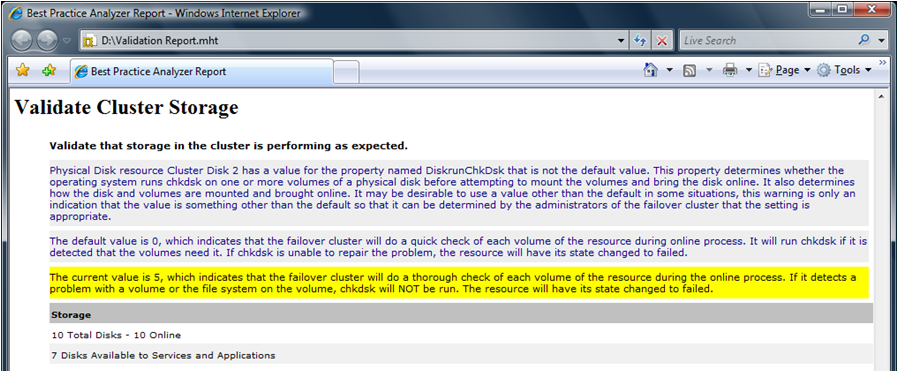 [Speaker Notes: Availability is a key factor for every solution in the enterprise. Today most mission critical applications are running on Windows Server and those applications require high availability. Failover clustering in Windows Server 2008 R2 has many improvements that can help overall application and operating system availability, including the following:
Enhanced cluster validation tool.  Windows Server 2008 R2 includes a best practice analyzer test which examines the best practices configuration settings for a cluster and cluster nodes. The test runs only on computers that are currently cluster nodes.
Improving the monitoring of clusters, cluster nodes, and applications. Failover clustering in Windows Server 2008 R2 includes the following improvements that help in failover cluster monitoring:
 New performance counters that help reduce the support and troubleshooting effort for cluster-based applications.  
 New logging channel that helps clearly identify failover clustering-related events.
 New support issue solutions that can be accessed directly while viewing the events for the top support issues.
Secured access to cluster monitoring and configuration information. The failover clustering PowerShell provider leverages the delegated permissions available in PowerShell 2.0 to provide read-only access to cluster monitoring and configuration information. This allows you to allow less privileged IT professionals read-only access, while allowing high privileged IT professionals read and write access. 
Read-only Access - Windows Server 2008 R2 provides read-only access to cluster configuration information through PowerShell cmdlets (not available through graphical management consoles). Useful for first tier support, administrators, and troubleshooting, this improves security and availability by preventing unauthorized changes to cluster configuration and behavior.]
Cluster Migration
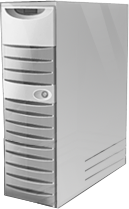 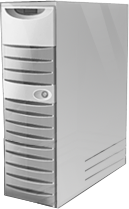 Windows Server 2003
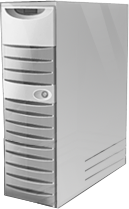 Windows Server 2008
Windows Server 2008 R2
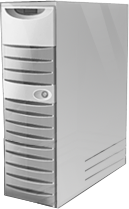 Windows Server 2008 R2
New HA Roles: DFS-Replication, Hyper-V and Terminal Services Session Broker
[Speaker Notes: Improved migration of supported cluster workloads. You can migrate cluster workloads currently running on Windows Server 2003 and Windows Server 2008 to Windows Server 2008 R2. The migration process supports:
 Every workload currently supported on Windows Server 2003 and Windows Server 2008, including Distributed File System Namespace (DFS-N), Dynamic Host Configuration Protocol (DHCP), DTC, File Server, Generic Application, Generic Script, Generic Service, Internet Storage Name Service (iSNS), MSMS, Network File System (NFS), Other Server, TSSB, and Windows Internet Naming Service (WINS).
 Most common network configuration.
 Does not support rolling upgrades of clusters (cluster workloads must be migrated to a new clusters running Windows Server 2008 R2).
Includes new high availability roles for failover clustering. Failover clustering in Windows Server 2008 R2 includes new high availability roles, including DFS-Replication, Hyper-V, and Terminal Services Session Broker.]
Cluster Shared Volumes
Concurrent access to a single file system
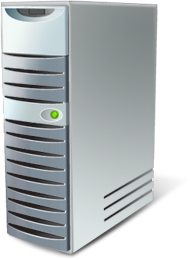 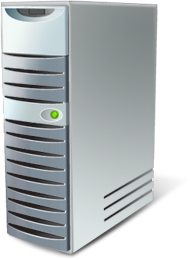 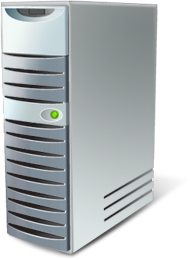 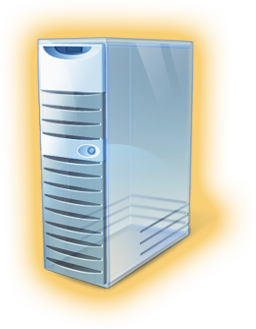 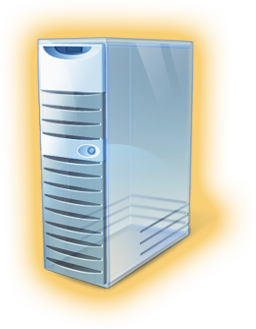 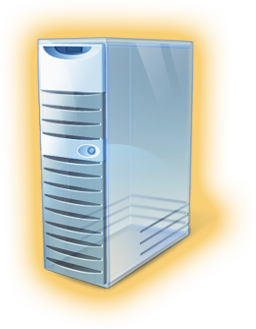 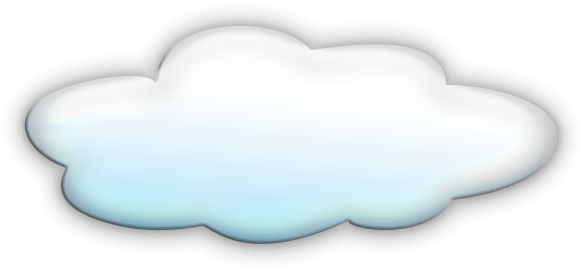 SAN
VHD
VHD
VHD
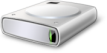 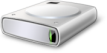 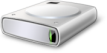 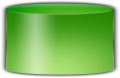 Disk 5
Single Volume
[Speaker Notes: Cluster Shared Volumes

Not a requirement for Live Migration, but highly recommended. CSV enables true storage sharing over SANs.

No special hardware requirements
No special application requirements
No file type restrictions
No directory structure or depth limitations
No special agents or additional installations
No proprietary file system
Uses well established traditional NTFS

Guest VMs can be moved without requiring any drive ownership changes
No dismounting and remounting of volumes is required
Enabling multiple nodes to concurrently access a single ‘truly’ shared LUN
Provides VM’s complete transparency with respect to which nodes actually own a LUN
Only supported with Hyper-V

CSV provides a single consistent file name space
Files have the same name and path when viewed from any node in the cluster]
Cluster Fault Tolerances
I/O Connectivity Fault Tolerance
Node Fault Tolerance
Network Fault Tolerance
I/O Redirected via network
Routed to Redundant Network
Node Failure
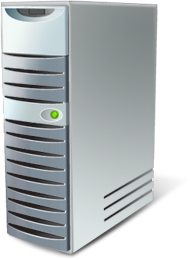 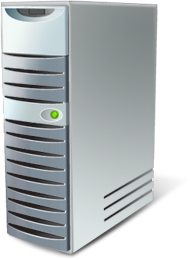 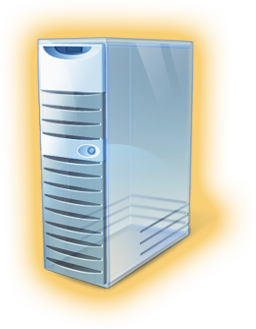 VM running on Node 2 is unaffected
VM running on Node 2 is unaffected
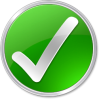 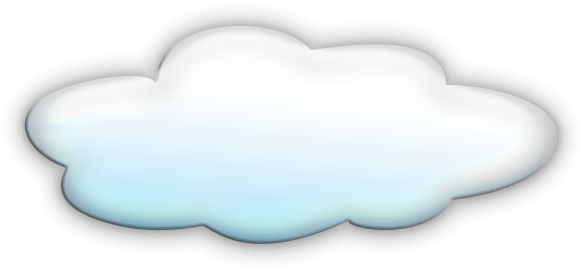 Brief queuing of I/O while volume ownership is changed
VHD
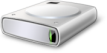 SAN
Volume mounted on Node 1
SAN Connectivity Failure
Network Path Connectivity Failure
Volume relocates to a healthy node
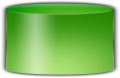 [Speaker Notes: Improvements in cluster node connectivity fault tolerance. If a cluster node loses connectivity to a shared disk, the cluster node can write to the shared disk through other cluster nodes (also known as dynamic I/O redirection). If a cluster node loses connectivity through the primary network adapter, the cluster node can access the network through the primary network adapter of other cluster nodes.
Improved network resiliency between cluster nodes. The connectivity between cluster nodes has been revised to give clusters the ability to recover from intermittent or slow connections between cluster nodes without affecting cluster node status.]
Storage Performance
iSCSI Performance Enhancements
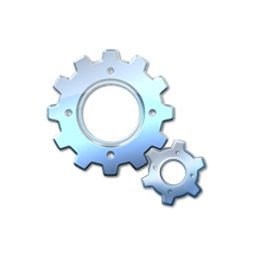 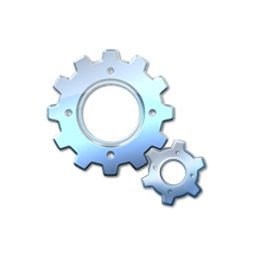 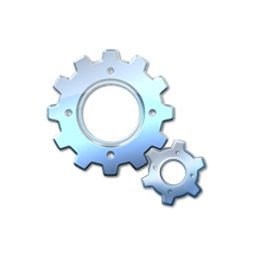 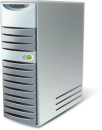 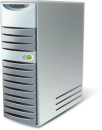 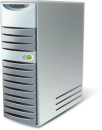 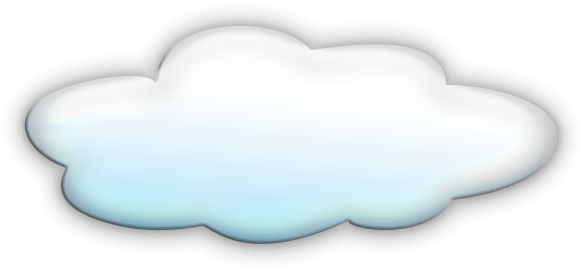 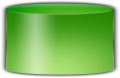 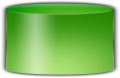 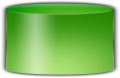 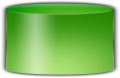 Multi-path performance optimization
Storage Area Network
[Speaker Notes: Availability of storage is essential to all mission critical applications in your organization. Windows Server 2008 R2 includes the following improvements to storage solution availability:

Improved fault tolerance between servers and storage. When multiple paths exist between servers and storage, Windows Server 2008 R2 can failover to an alternate path if the primary path fails. You can select the failover priority by configuring the load-balancing policies for your storage solution.

Improved recovery from configuration errors. An error in the configuration of the storage subsystem can negatively affect storage availability. Windows Server 2008 R2 allows you to take configuration snapshots of the storage subsystem (for example, the iSCSI configuration). In the event of a subsequent configuration failure, you can quickly restore the configuration to a previous version.]
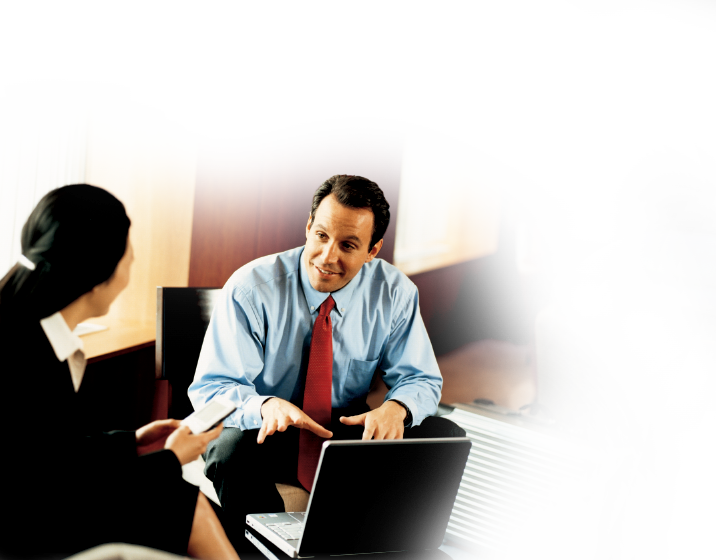 Solid Foundation for Enterprise Workloads
Better Together
Oveview
DirectAccess™
BranchCache™
Read-Only DFS for branch security
Serving Up the Virtual Desktop
Protection for Mobile Data
DirectAccess™
Remote access is now ubiquitous
Comprehensive anywhere access for Windows 7 and Windows Server 2008 R2
Seamless, always-on, secure connectivity; no separate client software required
Utilizes networking technologies already in Windows Server 2008 
No separate action required to connect to corpnet while remote. Corpnet is simply there.
Leverages policy-based network access
Enables desktop management regardless of client location.
[Speaker Notes: In Windows 7 we are fixing that. A new approach to networking so the user has the same experience in the office that they have outside the office. So anytime you have wi-fi, you have corpnet access too. 

Great IT benifts, while you are connected IT can apply group policy, updates, remote assistance. The connectivity goes both ways.


One of the goals of Windows 7 is to enable users to access the information that they need whether they are in or out of the office. 
In the past few years, Microsoft has made getting to email from outside the office easier.  First we had Outlook Web Access, so we could access email through the web. Then we introduced RPC over HTTP, which just requires and internet connection to connect to the Exchange server.
But users still have a challenge when accessing resources that are inside the corporate network. For example users cannot open the links to an internal Web site or share included in an email. 
The most common method to access these resources is VPN. VPN can be hard to use for users because it takes time and multiple steps to initiate the VPN connection and wait for the PC to be authenticated from the network. Hence, most remote users try to avoid VPN’ing as much as possible and stay disconnected from corporate network for as long as they can.  At this point we run into a chicken-egg problem: Since remote users are disconnected, IT cannot manage them while away from work – remote users stay more out of date and it gets harder and harder to access corporate resources… 
With the capabilities Windows 7 enables, users who have internet access will be automatically connected to their corporate network. A user who is sitting on a coffee shop can open his laptop, connect to the internet using the wireless access of the coffee shop and start working as if he is in the office. The user in this case will be able to not only use outlook, but also work with intranet sites, open corporate shares, use LOB applications, and basically have full access to corporate resources. 

This solution is also very appealing to IT Professionals:
Managing mobile PCs has always been an issue since they could be disconnected from the corporate network for a long time. With this work access solution, as long as they have internet connectivity, users will be on corporate network. Servicing mobile users (such as distributing updates and Group Policy) is easier since they can be accessed more frequently by IT systems.

Deploying Windows 7 will not automatically enable this type of work access connection. You will have the choice to enable it or not and it will require some changes to your backend network infrastructure, including having at least one server running Windows Server 2008 R2 at the edge of your network. The solution takes advantage of Microsoft’s investments in IPSEC and IPv6 to provide secure connectivity even when not on the physical corporate network. 

This feature requires Windows 7 Enterprise on the client PC.]
DirectAccess™
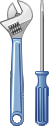 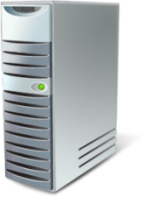 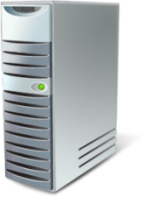 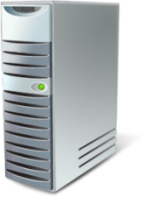 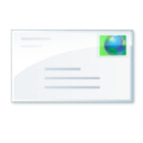 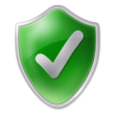 IPv4 Devices
IPv6 Devices
Support IPv4 via 6to4 transition services or NAT-PT
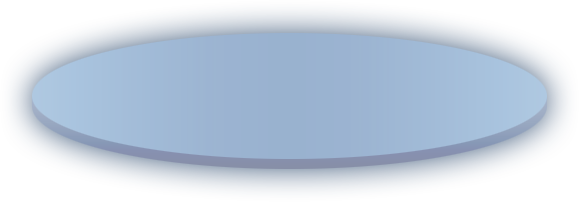 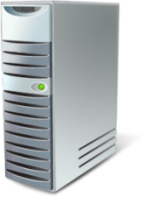 IT desktop management
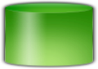 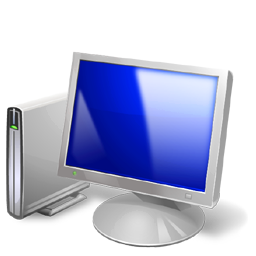 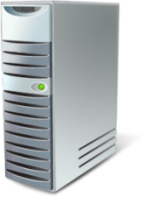 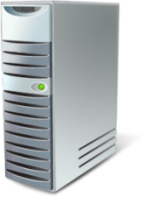 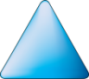 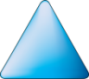 DirectAccess provides transparent, secured access to intranet resources without a VPN
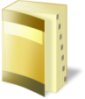 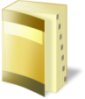 Native IPv6 with IPSec
Allows desktop management of DirectAccess clients
AD Group Policy, NAP, software updates
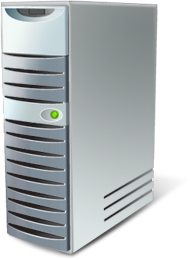 IPv6 Transition Services
Supports direct connectivity to IPv6-based intranet resources
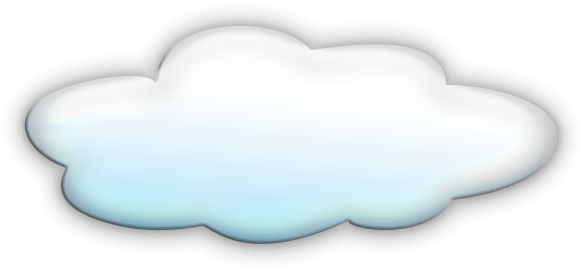 DirectAccess
Server
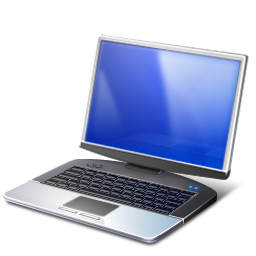 Internet
Supports variety of remote network protocols
Allows IPSec encryption and authentication
Windows 7 Client
BranchCache™
Reduces Wide Area Network (WAN) link utilization
Completely transparent to the user
Supports end-to-end encryption between clients and servers
HTTP, SMB and BITS protocols are optimized
Two deployment models:
Distributed mode
Hosted caching
Improving Branch PerformanceDistributed Mode
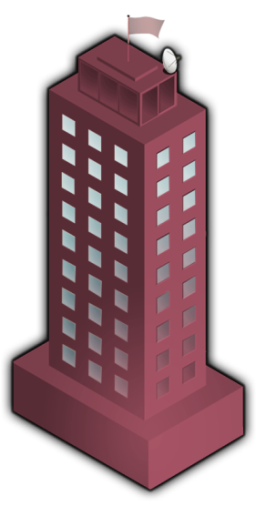 Second client downloads identifiers from main office server
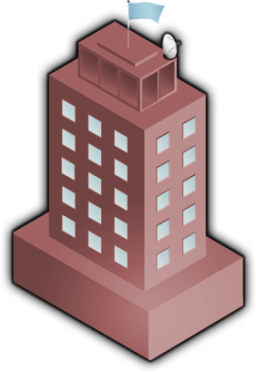 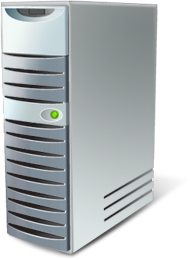 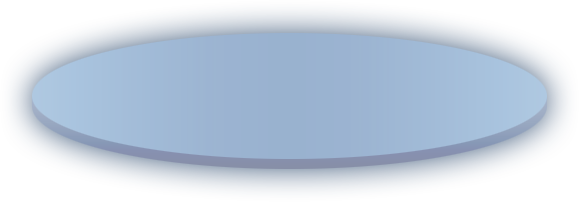 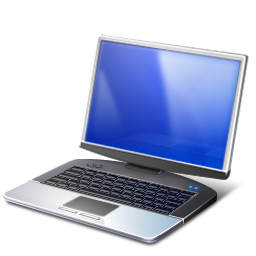 Client 1
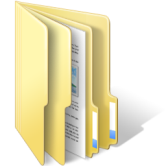 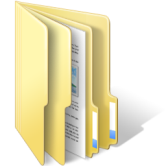 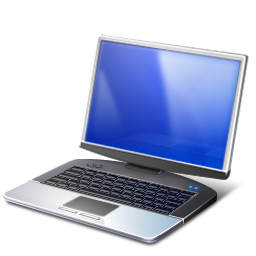 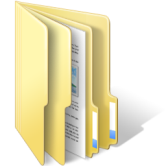 Main Office
Client 2
First client downloads data from main office server
Branch Office
Second client searches local network for data and downloads from first client
[Speaker Notes: The first is a peer-to-peer model known as Distributed Mode. In this scenario, content is cached at the branch on client computers running Windows 7. 

To enable distributed mode, each Windows 7 client maintains a cache of the content it has retrieved, and then makes this content available to other clients when they send out requests. The content is only provided if the requestor was authorized by the server at the data center, so authentication and access right security is maintained. As a result, this feature reduces WAN traffic, since cached data gets served locally with the additional side benefit of improving application responsiveness.

The disadvantage to this solution is that content is cached on client computers, so if the computer containing the cached content is unavailable, the content must be retrieved over the WAN connection again.]
Improving Branch PerformanceHosted Caching
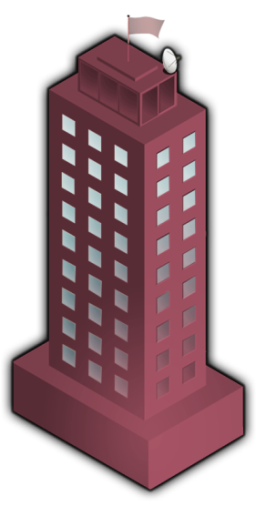 Second client downloads from hosted cache
Content pushed to hosted cache from first client
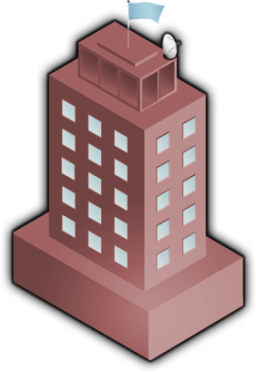 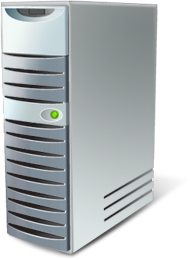 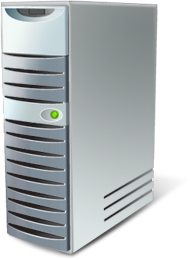 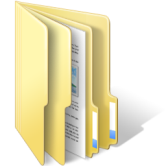 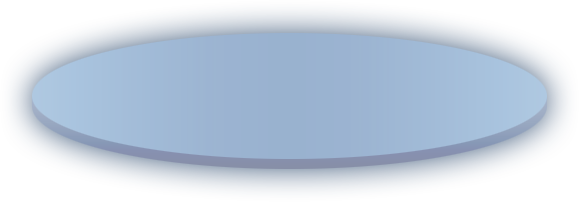 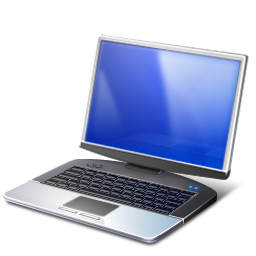 Client 1
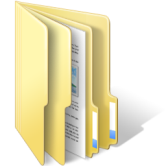 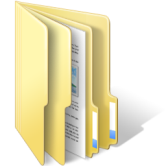 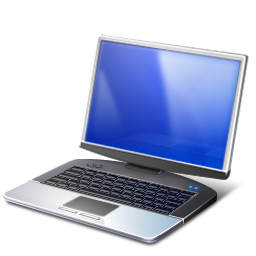 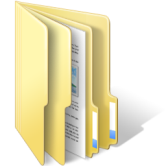 Main Office
First client downloads data from main office server
Client 2
Branch Office
Second client downloads identifiers from main office server
[Speaker Notes: In the Server scenario also known as hosted caching, content is cached at the branch on a server running Windows Server 2008 R2. The advantage to this solution is that the server is always available, so the cached content is always available. The unavailability of any client computer running Windows 7 does not affect the availability of the content cache, or require content to be retrieved over the WAN link again.

How it works:
The client computer running Window 7 requests information that resides in another location across a WAN network segment.
The client computer contacts the computer hosting the information in the other location.
The computer hosting the information returns a set of hashes to the client computer.
The client computer sends out a request on the local network for any local cached copies of the file by using the hashes retrieved from the computer hosting the information.
If the content is on the Hosted Branch Cache server, the Hosted Branch Cache server responds and the client retrieves the content from the local cache.
If the content is not on the Hosted Branch Cache server, the Hosted Branch Cache server retrieves the content, caches the content, and the client retrieves the content from the local cache.
Subsequent requests for the same content are retrieved from the local cache.]
Improving Branch Office Security
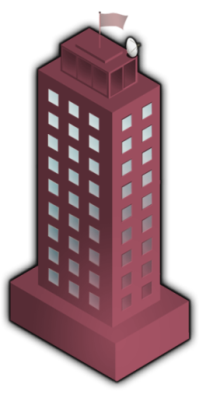 Regional Datacenter
Support for read-only DFS
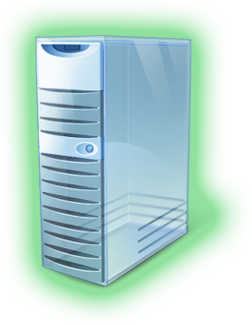 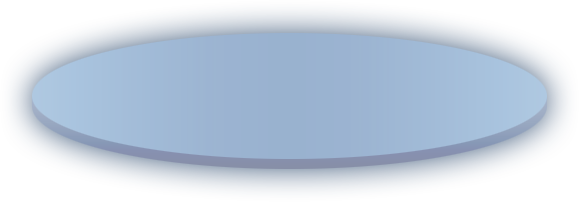 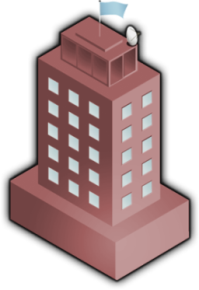 Read-only Replica of DFS
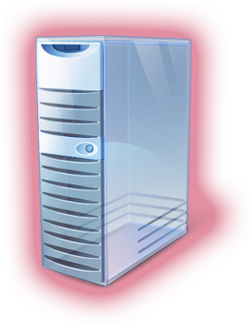 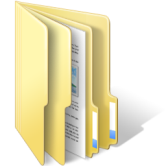 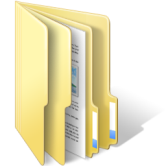 Read/Write Replica of DFS
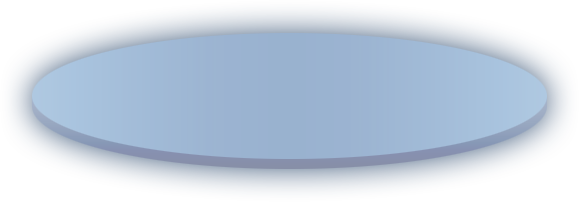 Branch Office
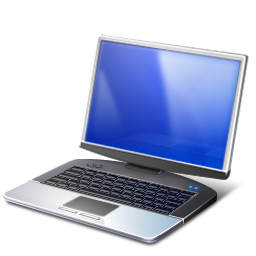 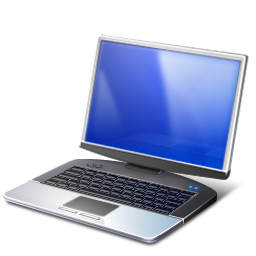 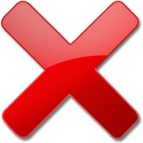 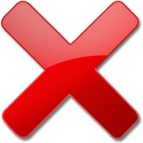 Provides a read-only, replica copy of read/write  DFS resources
Deletions are not allowed
Prevents modifications within branch office
Serving Up the Virtual Desktop
RDS extended to include VDI
Simplified publishing and access
Support for managed & unmanaged clients
Tight integration with Windows 7
‘Feeds’
Start menu, system tray and control panel
RemoteApp & Desktop Web Access
Improved end-user experience
High-end multimedia, multi-monitor, Aero, more
Protection for Mobile Data
Encrypt data on removable drives
Provided by BitLocker Drive Encryption
Store encryption keys in Windows Server 2008 R2 Active Directory
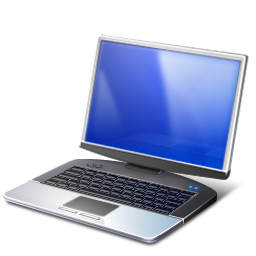 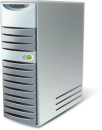 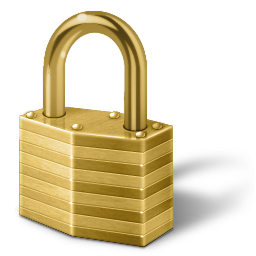 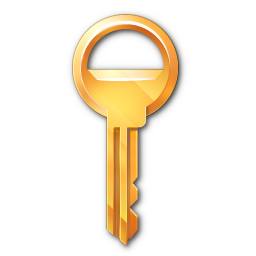 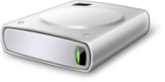 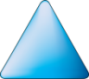 Windows Server 2008 R2 Active Directory
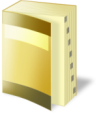 [Speaker Notes: Increased Protection  for Removable Drives
In Windows 7, you can use BitLocker to encrypt removable drives, such as eSATA hard disks, USB hard disks, USB thumb drivers, or compact flash drives. This allows you to protect information stored on removable media with the same level of protection as the operating system volume.

Improved Prevention of Data Loss for Mobile Users
The Offline Files feature allows you to designate files and folders stored on network shared folders for use even when the network shared folders are unavailable (offline). For example, a mobile user disconnects a laptop computer from your intranet and works from a remote location. In Window Server 2008 RTM and Windows Vista this feature is configured in online mode by default. In Windows Server 2008 and Windows 7, this feature is configured in offline mode by default.

Improved Availability for Automated IP Configuration Services
Traditional DHCP services are prone to outages failure because the database which contains the DCHP lease information is stored on only one computer. If the computer fails, the DHCP lease database is inaccessible and computers are unable to renew their DHCP leases. In Windows Server 2008 R2 and Windows 7, the DHCP Failover feature has been included to help mitigate IP configuration outages due to DHCP server failures. The DHCP Failover feature is an implementation of the DHCP Failover protocol, which is an Internet Engineering Task Force (IETF) draft. 

In the DHCP Failover feature, two computers providing DHCP Server services synchronize DHCP lease information. One of the computers is designated as the primary DHCP server and the other is designated as the secondary DHCP server, which is similar in concept to the primary and secondary WINS servers. When computers request IP configuration, the primary DHCP server will respond by default. In the event the primary DHCP server fails, computers receive IP configuration information from the secondary DHCP server until the primary DHCP server is restored.  
 
Improved Security for DNS Services
One of the common issues with DNS name resolution is determining if a DNS record obtained from a DNS server is legitimate. Many denial of service or spoofing attacks can be performed by intercepting DNS queries and returning illegitimate DNS responses.
The DNSSEC feature in Windows Server 2008 R2 and Windows 7, allows the DNS Client to verify the authenticity of a DNS record and perform integrity checking of DNS query responses. The DNS records in a protected DNS zone include a set of private keys that are sent as DNS resource records from the DNS Server services on Windows Server 2008 R2 and Windows 7. The DNS client can authenticate the zone by using the public keys. This method prevents intercepting DNS queries and returning illegitimate DNS responses from an untrusted DNS server.]
Windows Server Roadmap
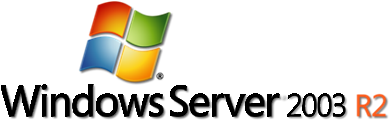 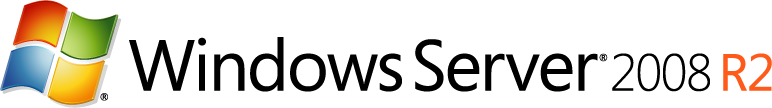 Beta
2003
2005
2008
2009
2010
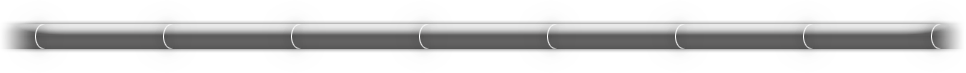 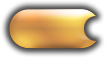 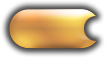 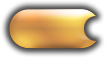 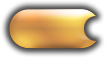 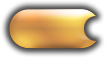 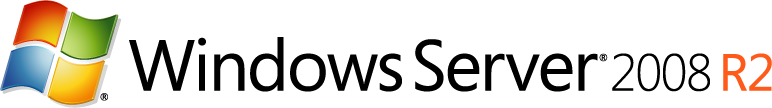 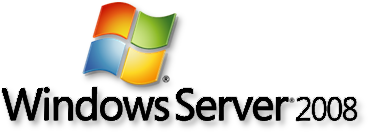 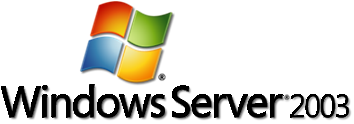 RTM
Summary
Increased server consolidation
Greater administrative control
Rich Web-based experiences
Performance and scalability enhancements
Unprecedented synergies with client OS
Anywhere access
Taking an enterprise-class foundation to the next level
[Speaker Notes: Microsoft Windows Server 2008 R2 gives IT Professionals more control over their server and network infrastructure, and provides an enterprise-class foundation for business workloads. Microsoft enables organizations to deliver rich Web-based experiences efficiently and effectively, by reducing the amount of effort required to administer and support your Web-based applications. The powerful Virtualization technologies in Windows Server 2008 R2 enable you to increase your server consolidation ratios, while reducing the amount of administrative effort required for managing the infrastructure. Through increased automation and improved remote administration, Windows Server 2008 R2 helps organizations save money and time, by reducing travel expenses, decreasing energy consumption, and automating repetitive IT tasks. When combined with Windows 7 client operating system, the Virtual Desktop Infrastructure in Windows Server 2008 enables you to provide your employees with anywhere access to corporate data and resources, while helping to maintain the security of your enterprise systems.]
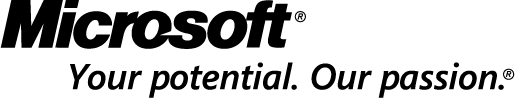 © 2007 Microsoft Corporation. All rights reserved. Microsoft, Windows, Windows Vista and other product names are or may be registered trademarks and/or trademarks in the U.S. and/or other countries.
The information herein is for informational purposes only and represents the current view of Microsoft Corporation as of the date of this presentation.  Because Microsoft must respond to changing market conditions, it should not be interpreted to be a commitment on the part of Microsoft, and Microsoft cannot guarantee the accuracy of any information provided after the date of this presentation.  MICROSOFT MAKES NO WARRANTIES, EXPRESS, IMPLIED OR STATUTORY, AS TO THE INFORMATION IN THIS PRESENTATION.